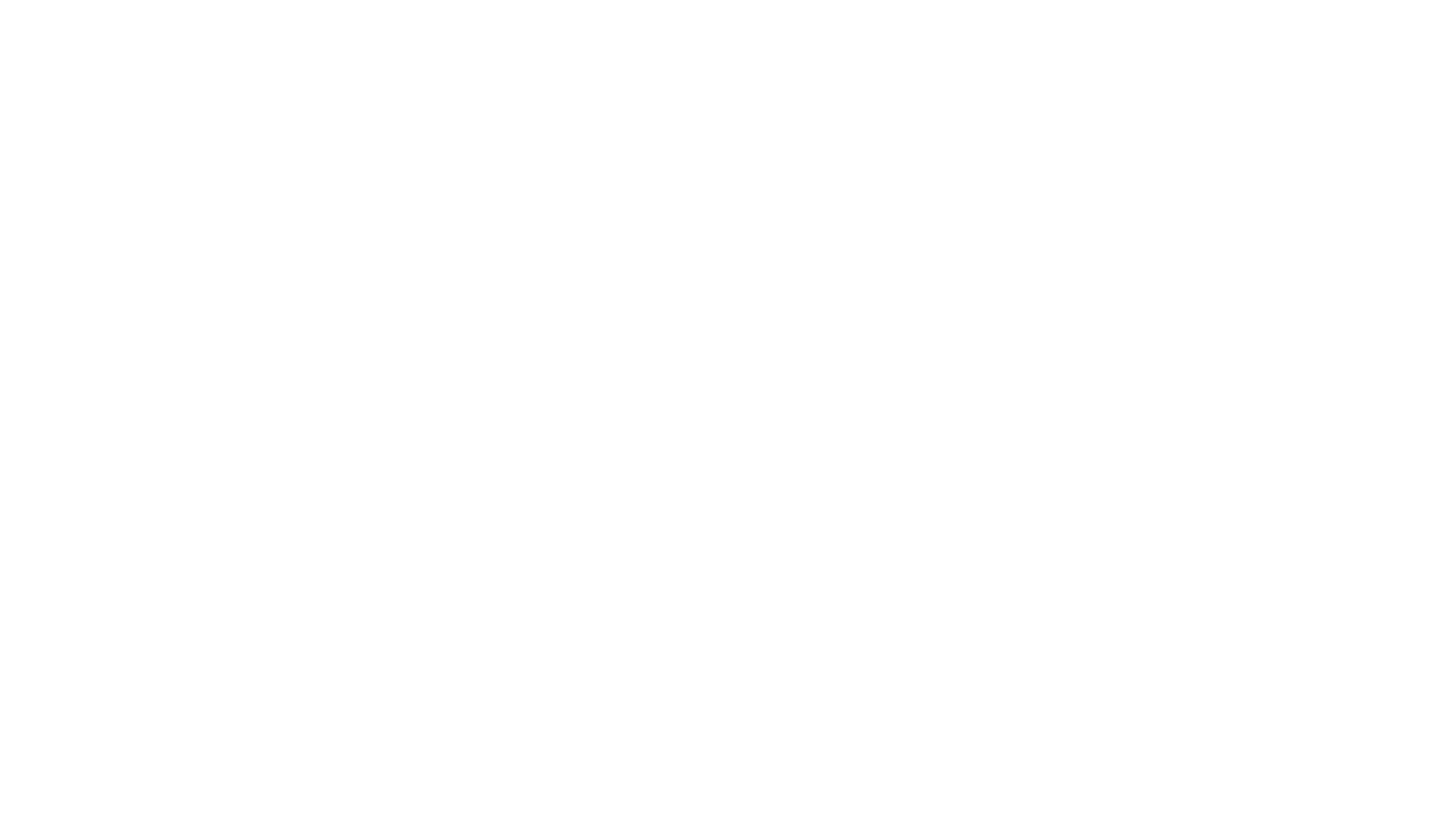 Academic Media Day 2019
Through a Different Lens: The Arts as a Key to Population Growth and Retention
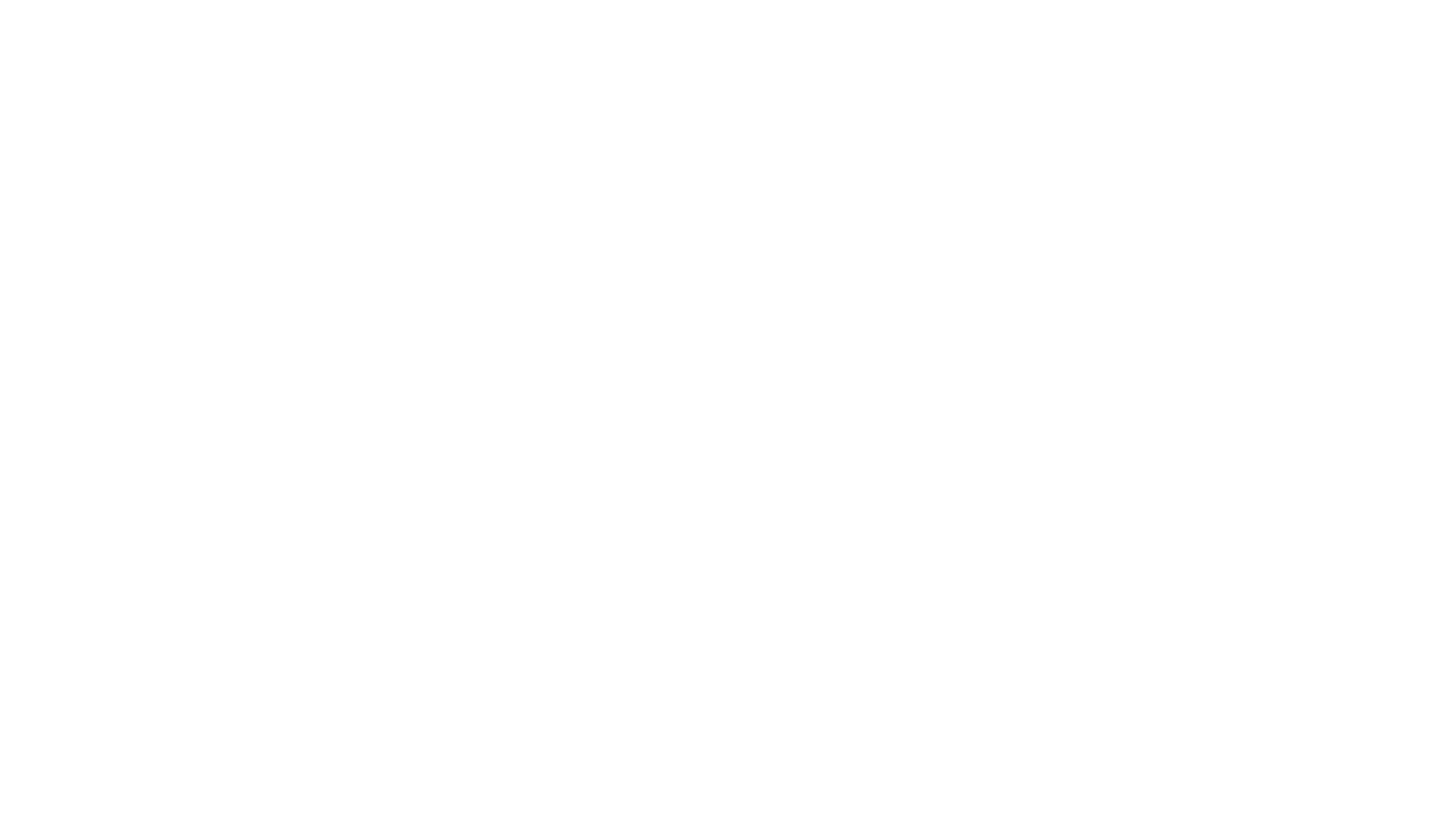 Keith Jackson, Philip J. Faini/Falbo Family Dean. College of Creative Arts
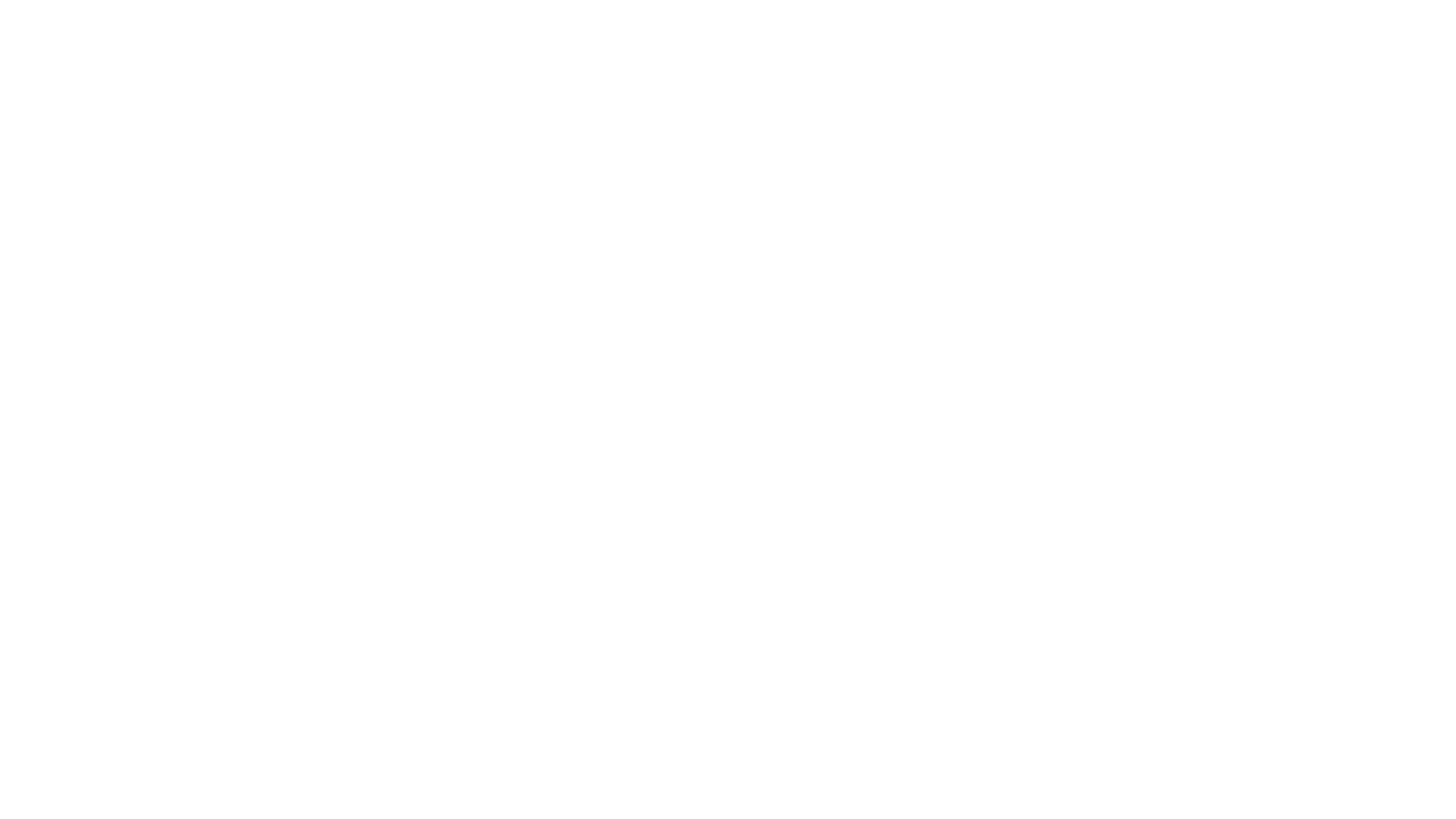 I am a Professional Trombonist in Classical and Jazz Styles
A Little About Me
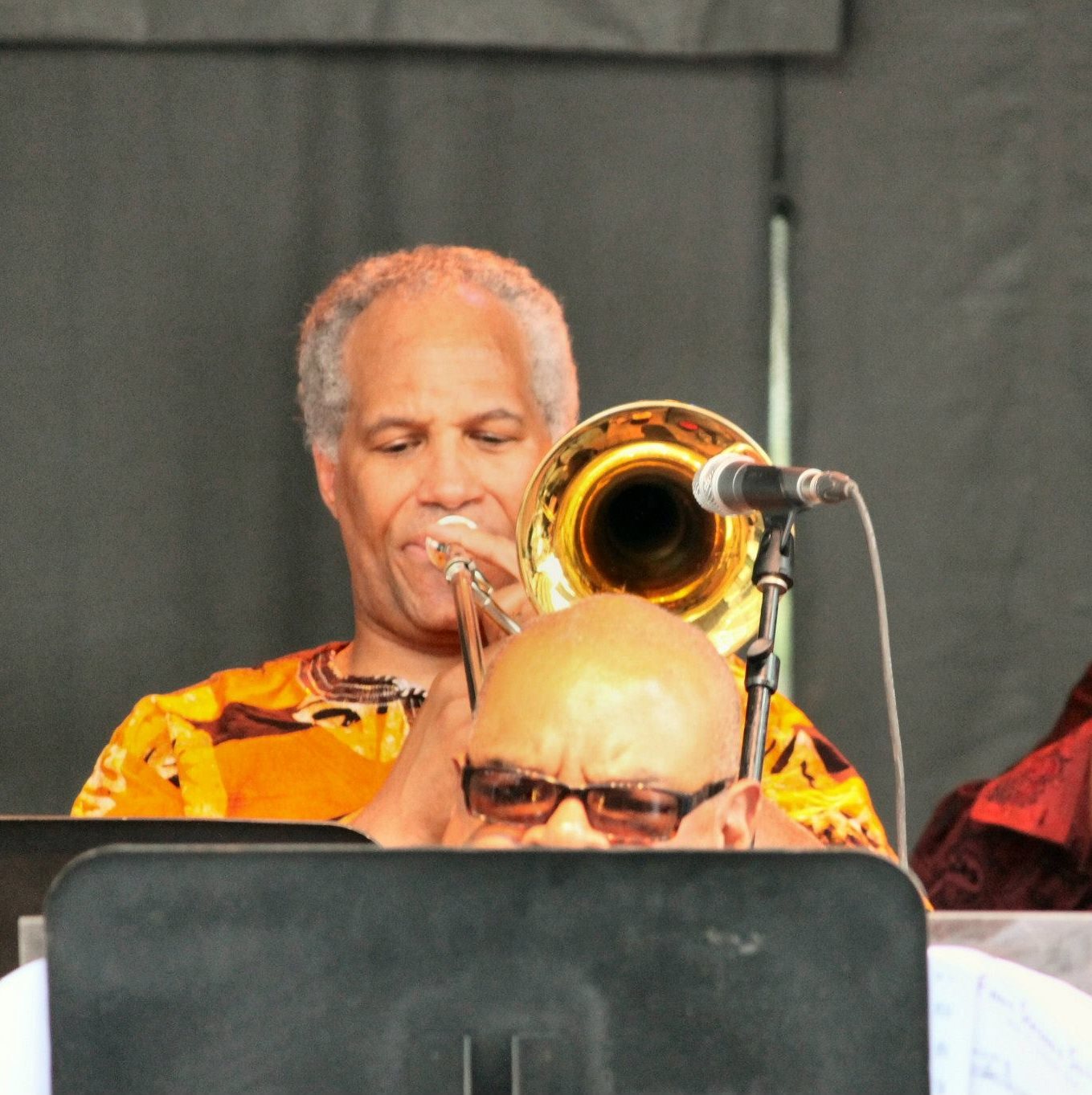 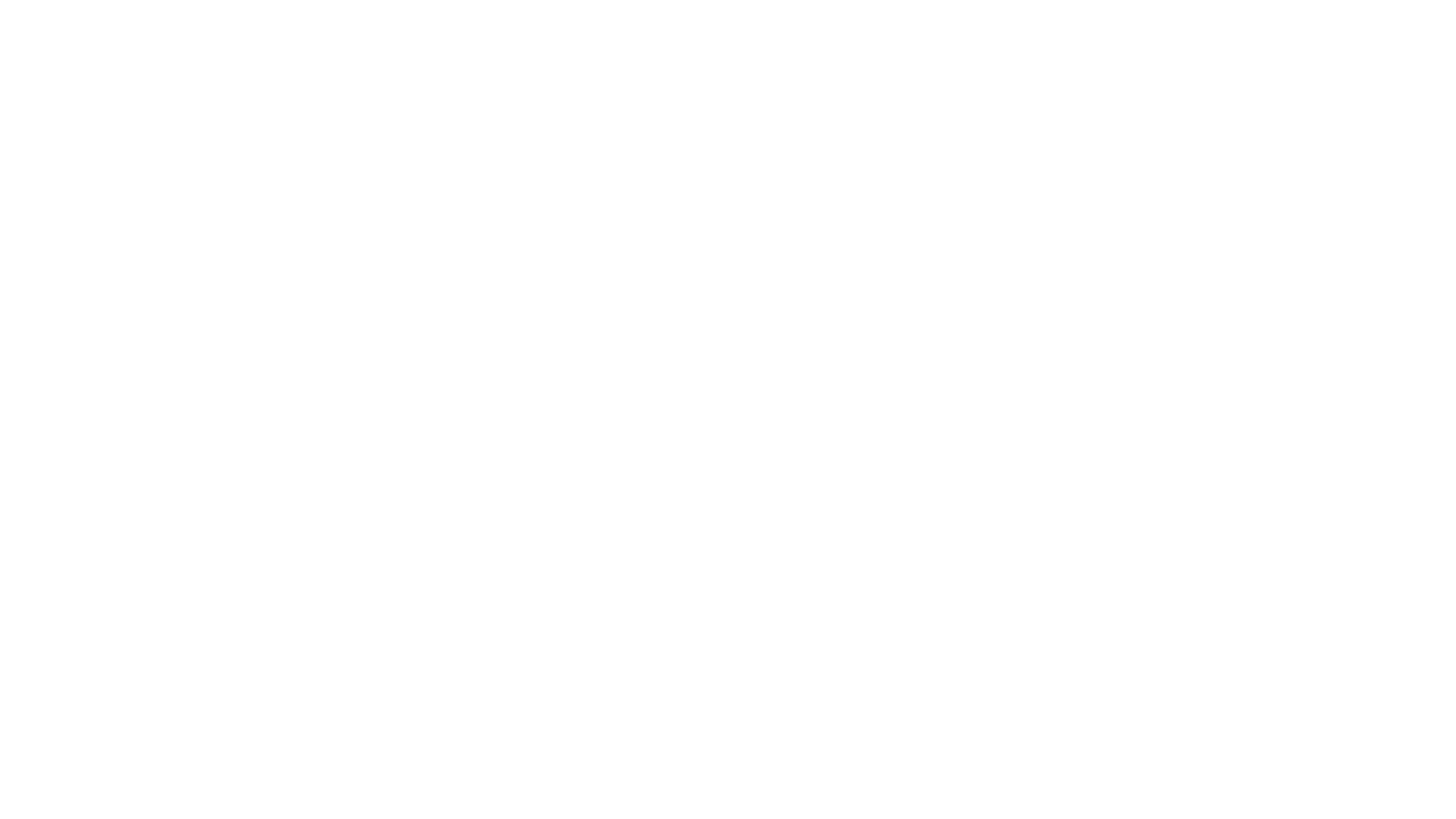 A Little About Me
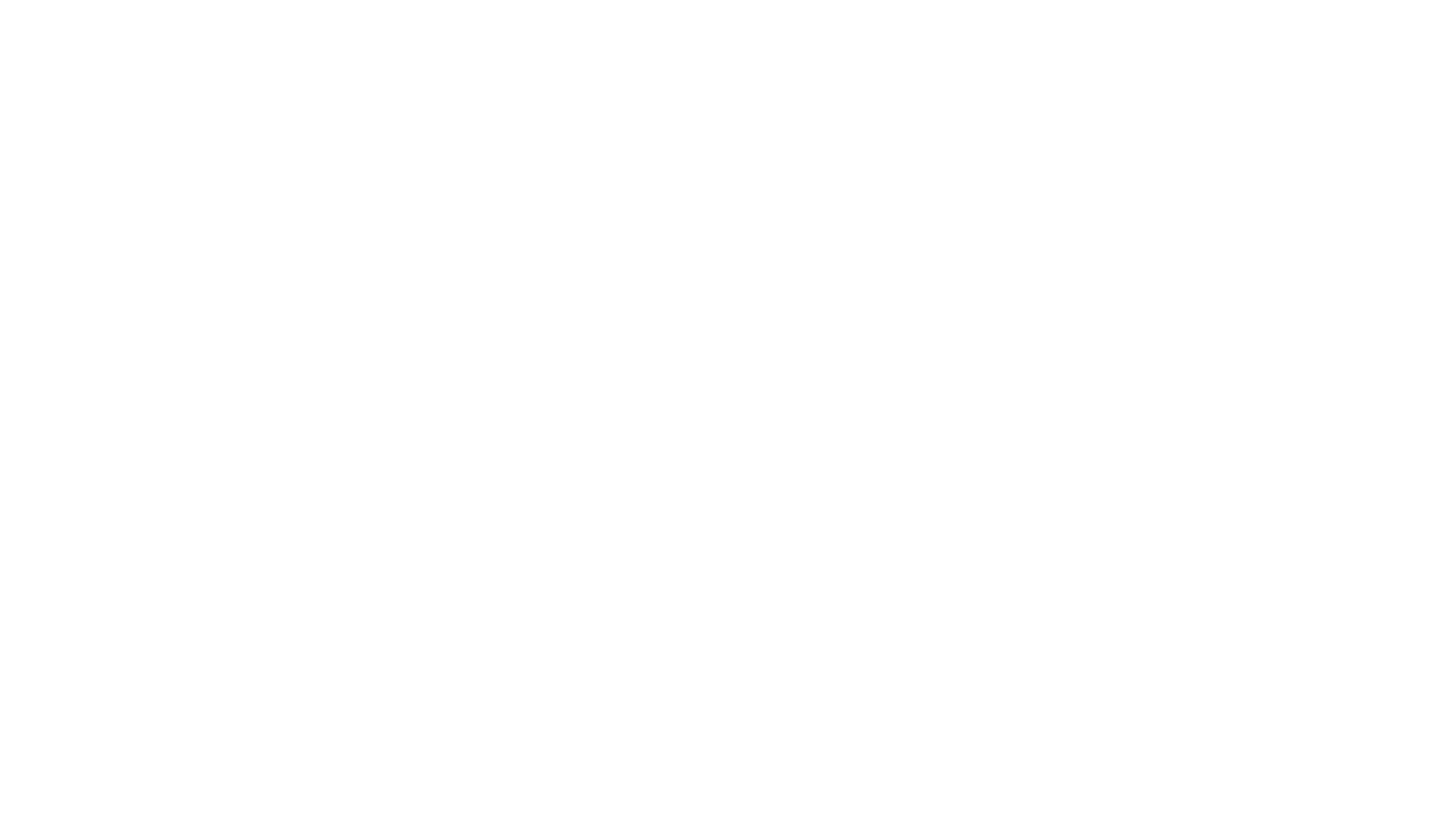 A Little About Me
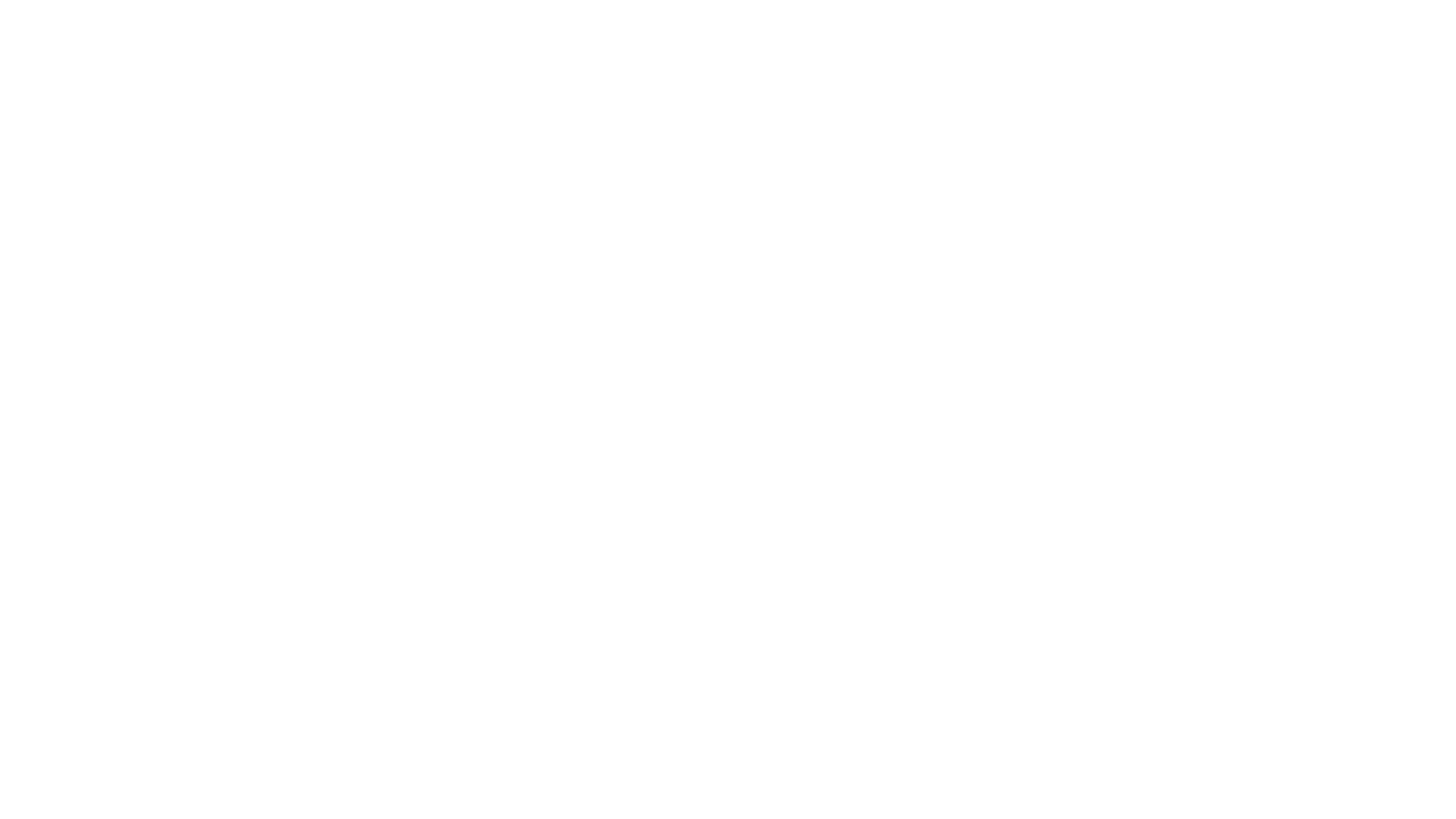 A Little About Me
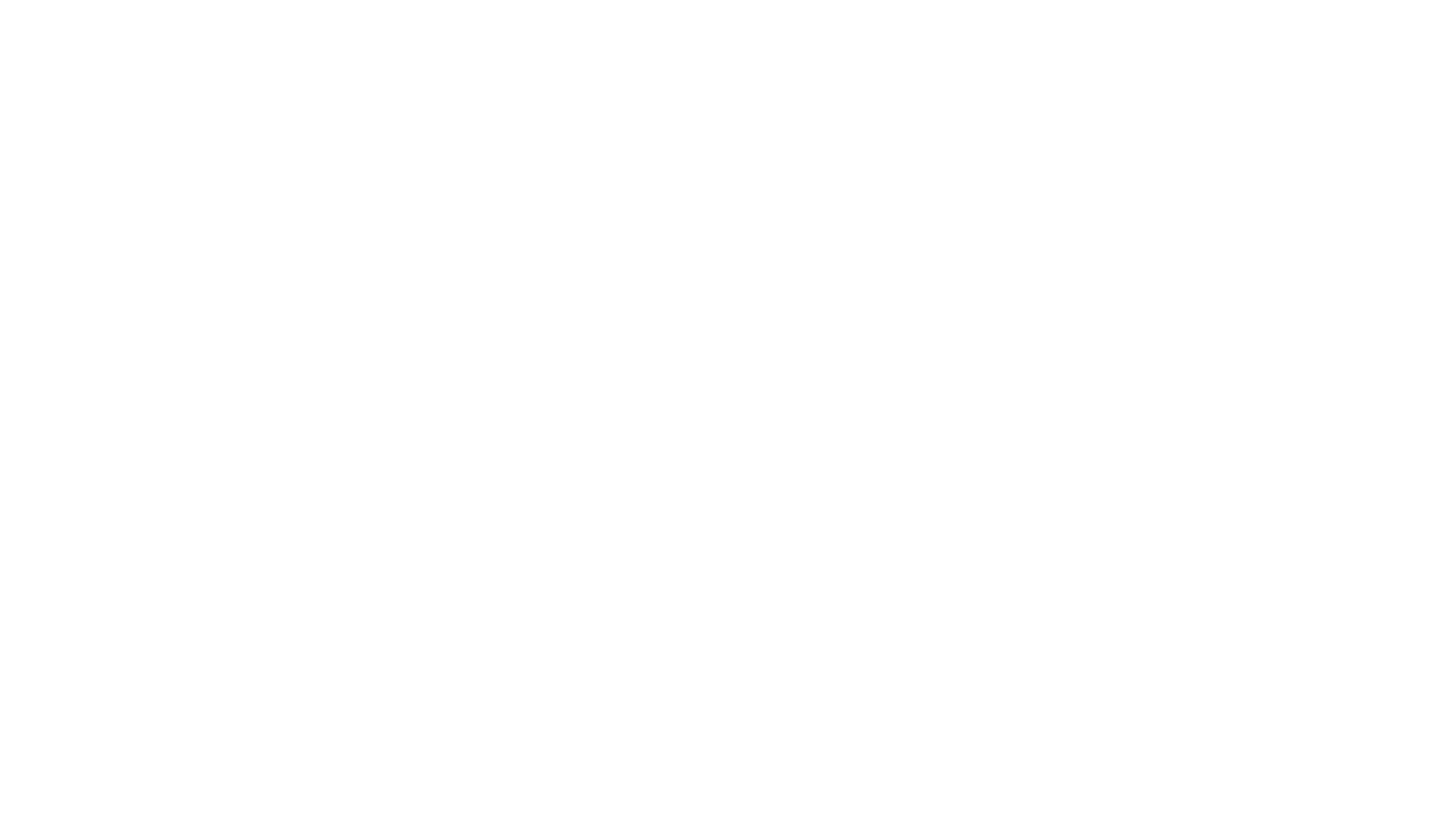 First Full-Time Professional Position was at the University of North Carolina teaching: 
Athletic Bands
Applied Low Brass
Jazz
Chamber Music 
Music Education Classes
Bottle Washing!!
A Little About Me
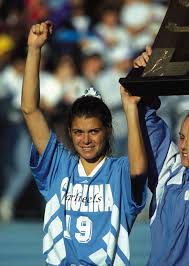 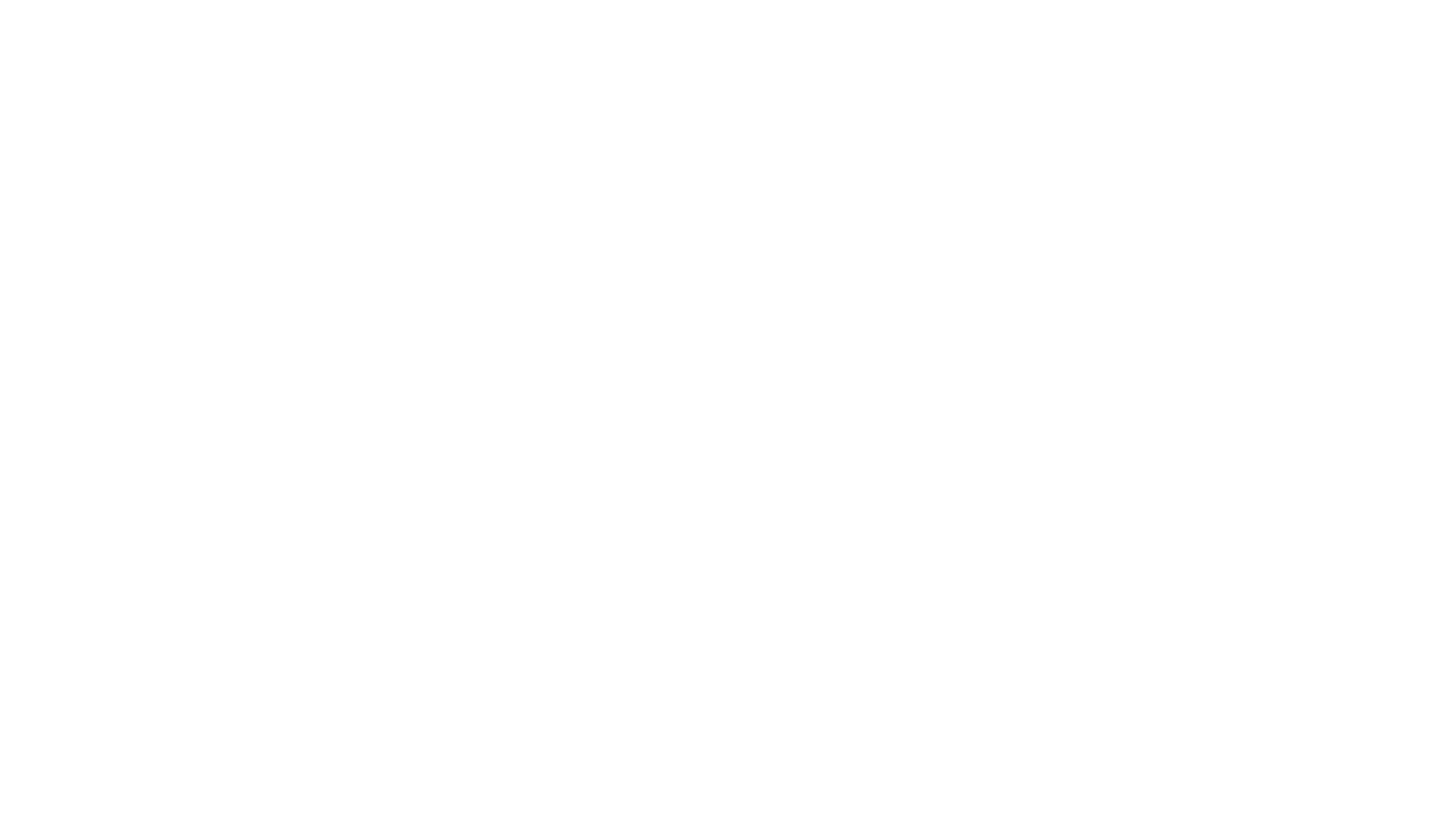 And Since 1995
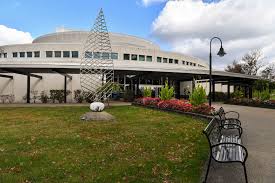 Came to WVU as the Trombone Professor in 1995
Became Director of the School of Music in 2008
Became Dean of the College of Creative Arts in 2017
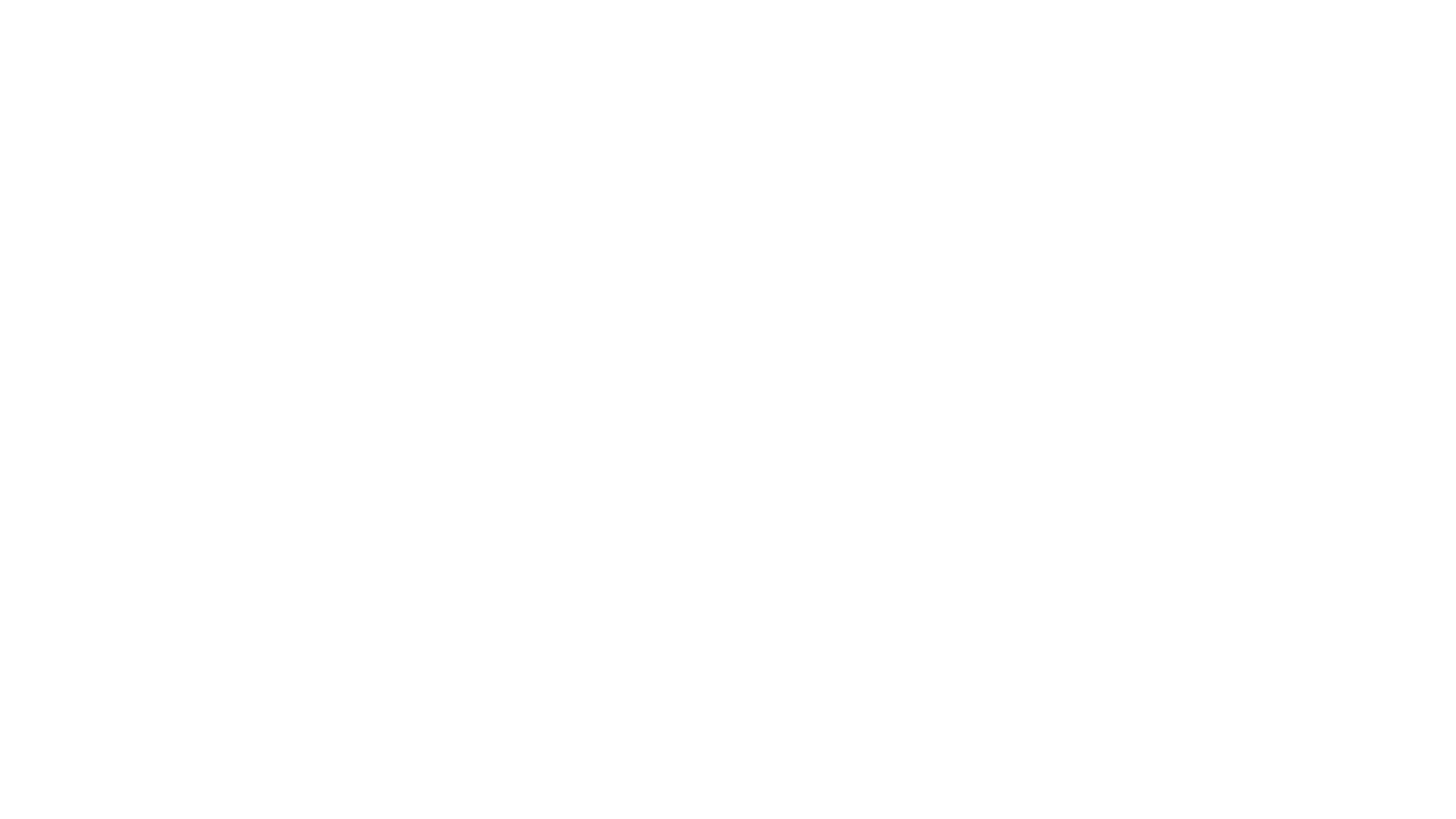 Some things about Artists!
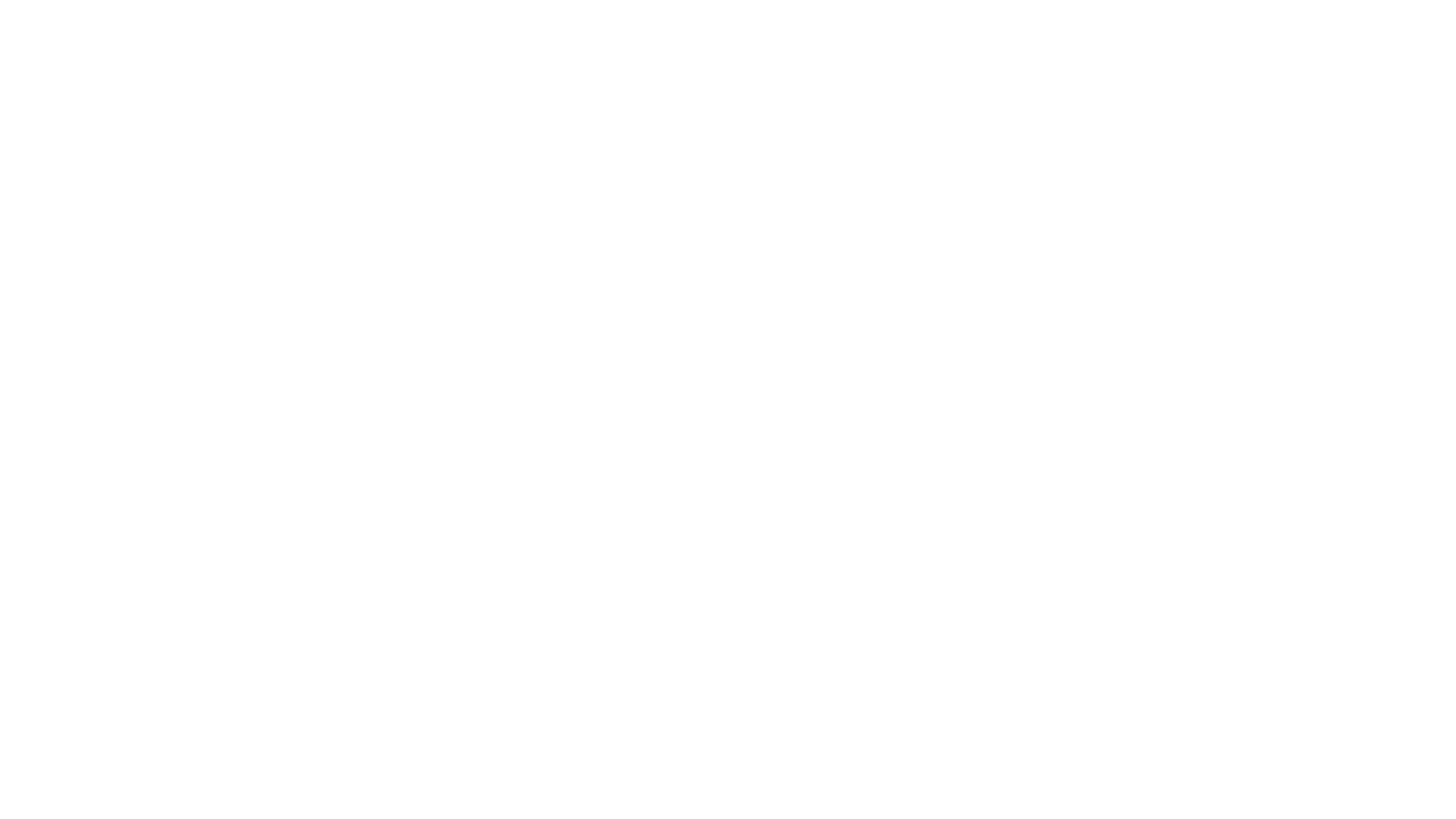 Students in the Arts are able to accept and give criticism.
Some things about Artists!
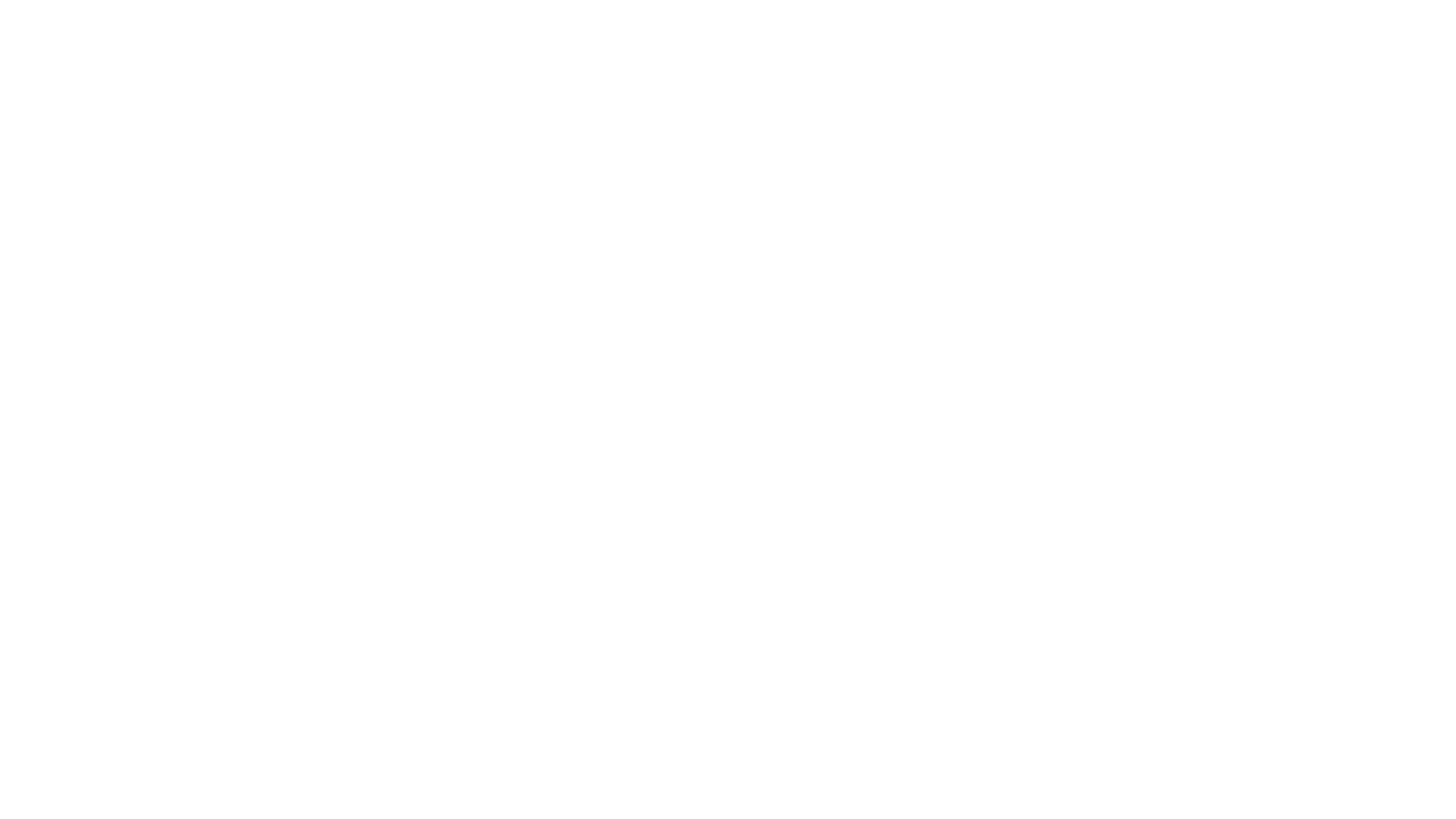 Students in the Arts are able to accept and give criticism.
Successful Artists are Adaptable
Some things about Artists!
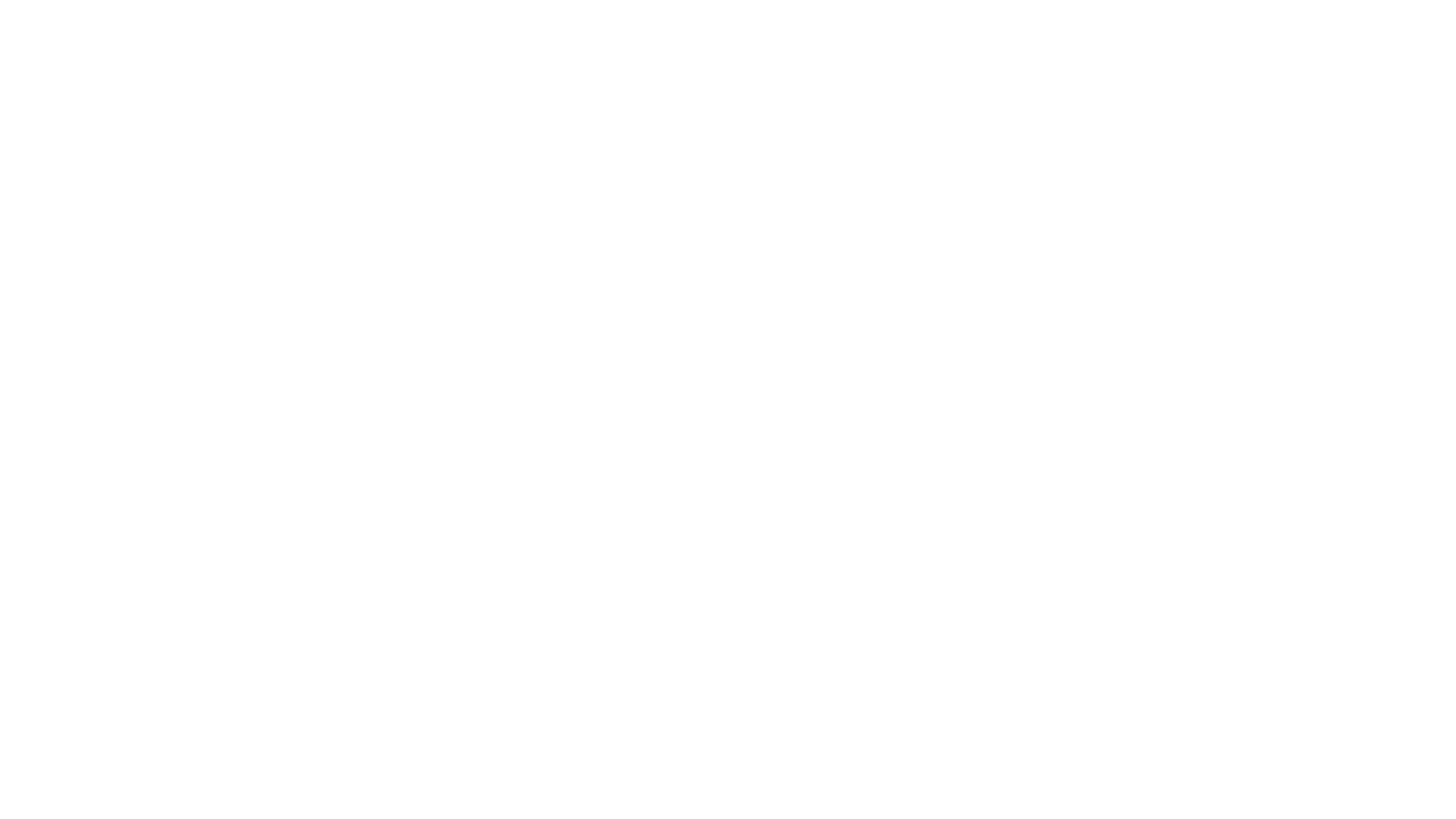 Students in the Arts are able to accept and give criticism.
Successful Artists are Adaptable
Successful Artists have entrepreneurial qualities (whether they know it or not)
Some things about Artists!
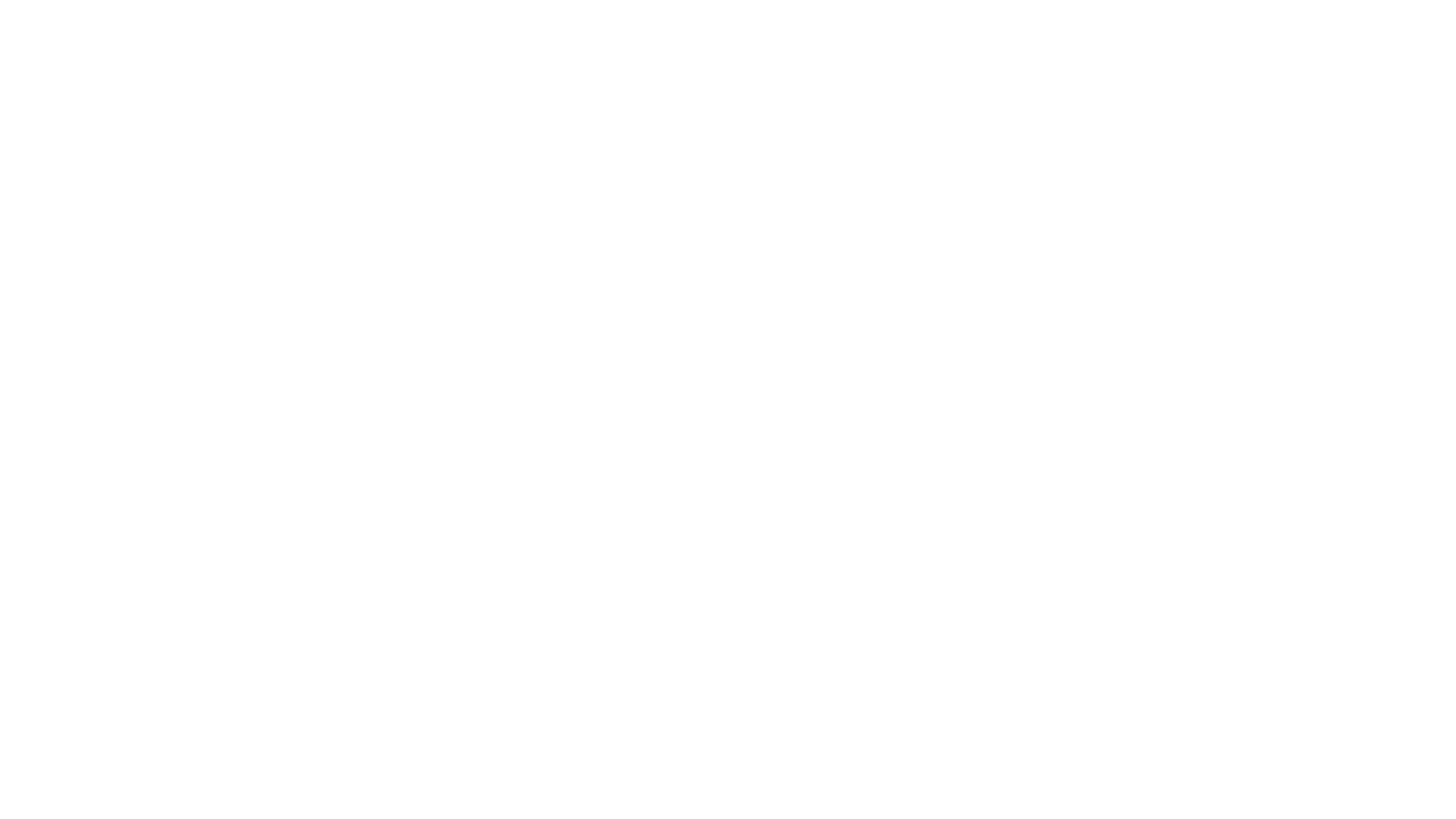 Students in the Arts are able to accept and give criticism
Successful Artists are Adaptable
Successful Artists have entrepreneurial qualities (whether they know it or not)
Successful Artists have some fundamental awareness of business realities
Some things about Artists!
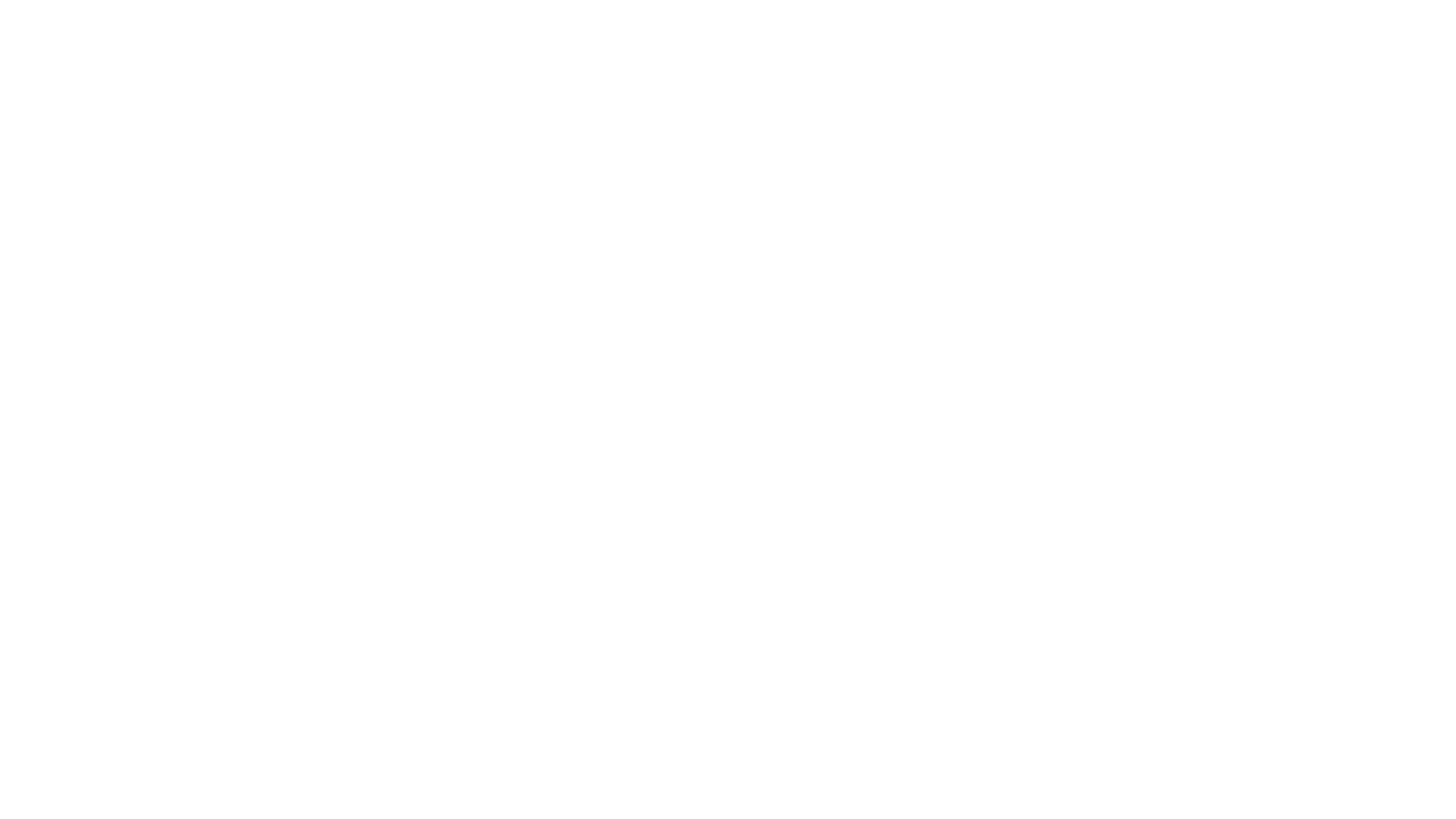 Students in the Arts are able to accept and give criticism
Successful Artists are Adaptable
Successful Artists have entrepreneurial qualities (whether they know it or not)
Successful Artists have some fundamental awareness of business realities
Artists understand joy vs fun and Successful Artists understand when there is a client
Some things about Artists!
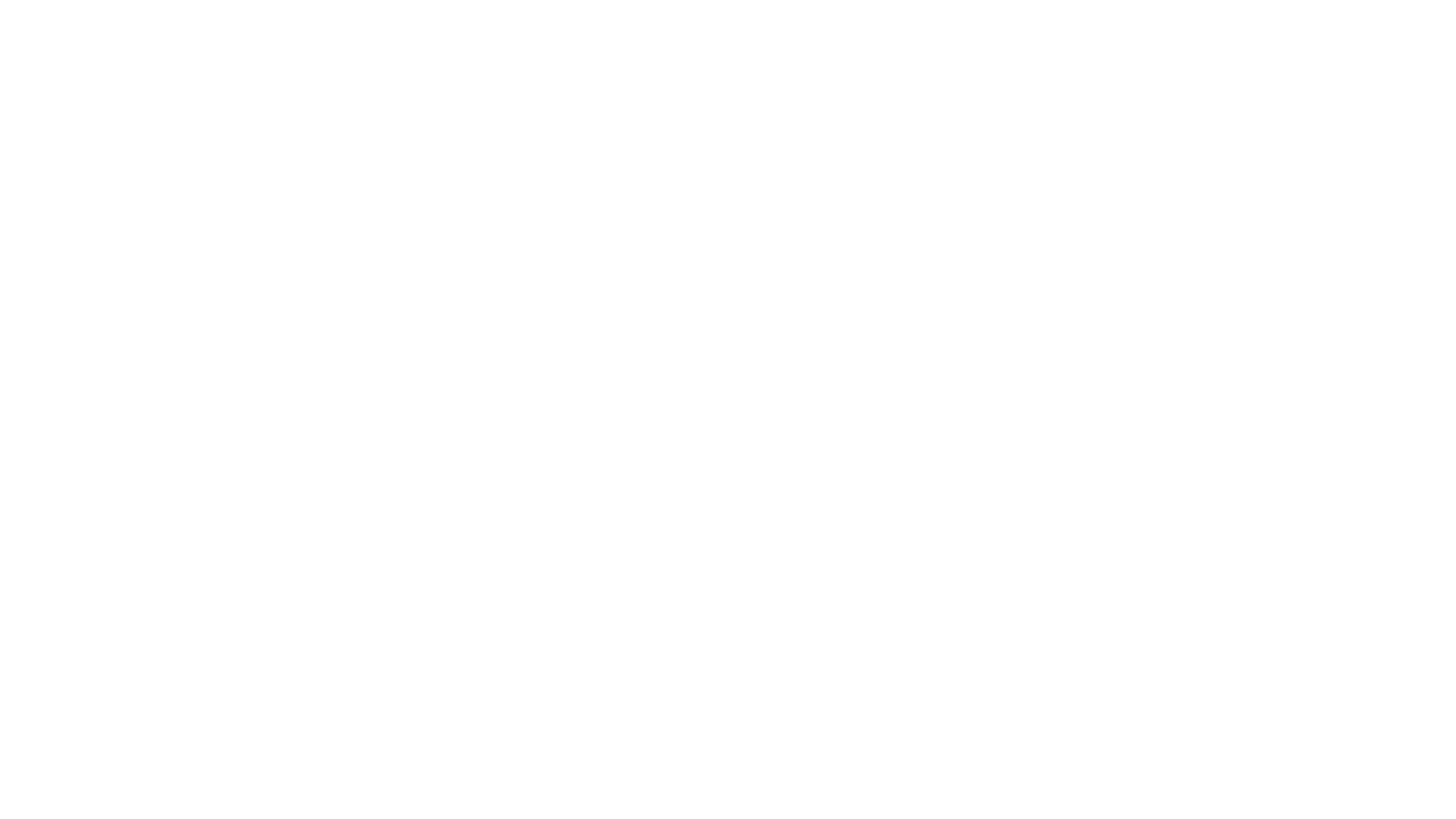 Students in the Arts are able to accept and give criticism
Successful Artists are Adaptable
Successful Artists have entrepreneurial qualities (whether they know it or not)
Successful Artists have some fundamental awareness of business realities
Artists understand joy vs fun and Successful Artists understand when there is a client 
Performing artists work in teams and understand roles and community
Some things about Artists!
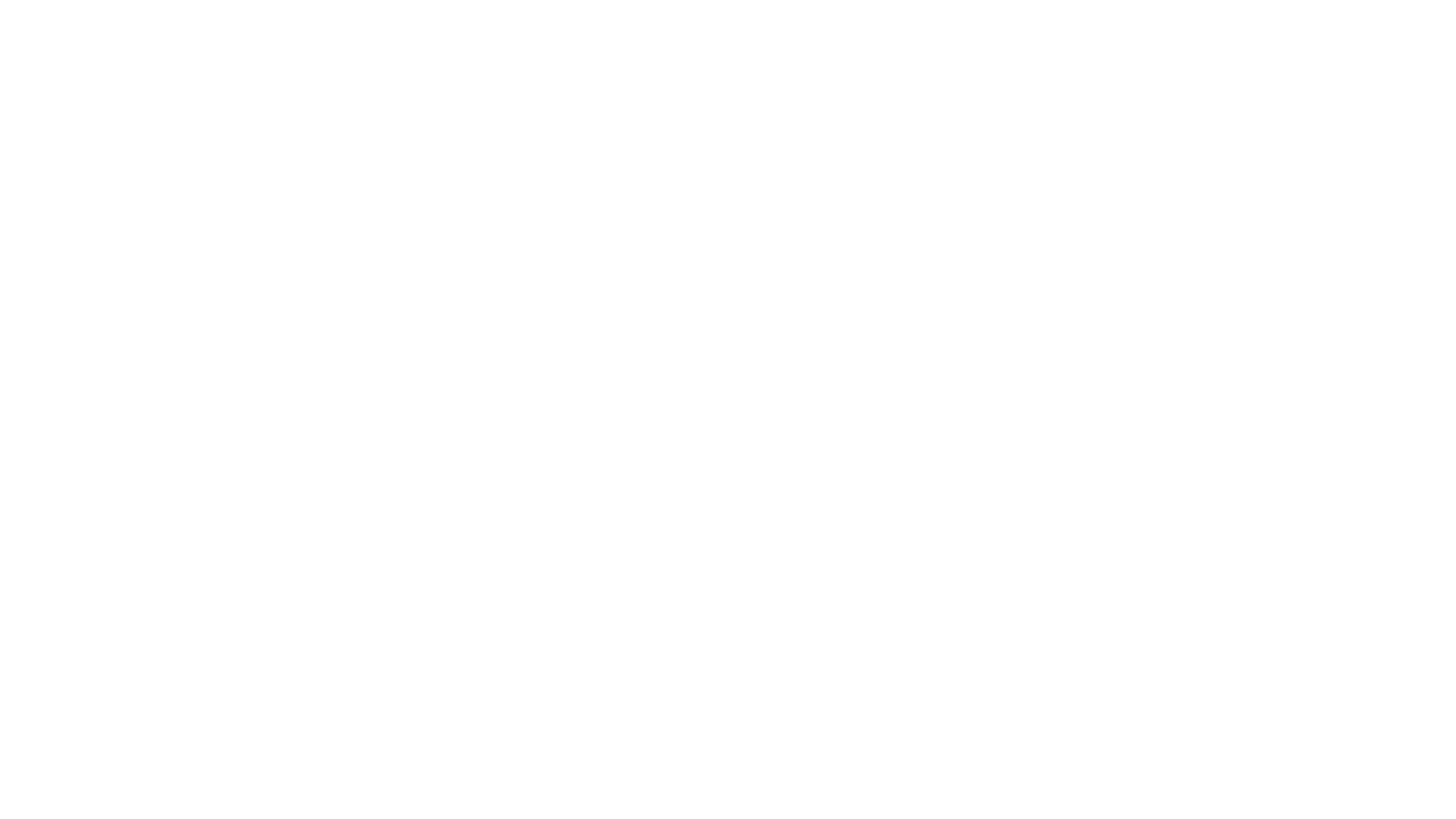 Students in the Arts are able to accept and give criticism
Successful Artists are Adaptable
Successful Artists have entrepreneurial qualities (whether they know it or not)
Successful Artists have some fundamental awareness of business realities
Artists understand joy vs fun and Successful Artists understand when there is a client
Performing artists work in teams and understand roles and community
Most Artists understand the value of time and tend to be blunt- not universal)
Some things about Artists!
Artists Understand the Gig Economy
After all we invented the word “gig” in the roaring 20’s!
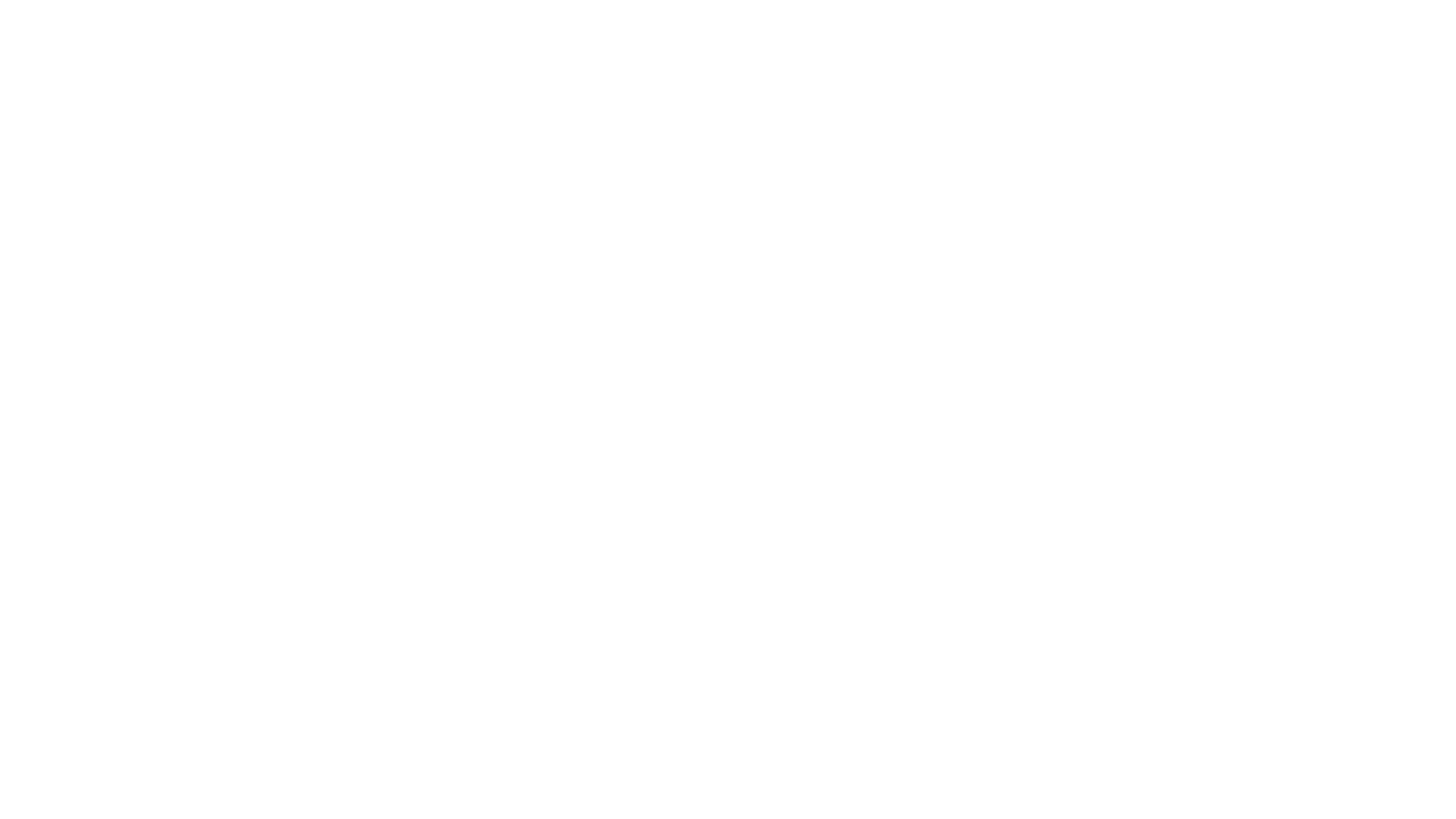 Some Clear Starting Points
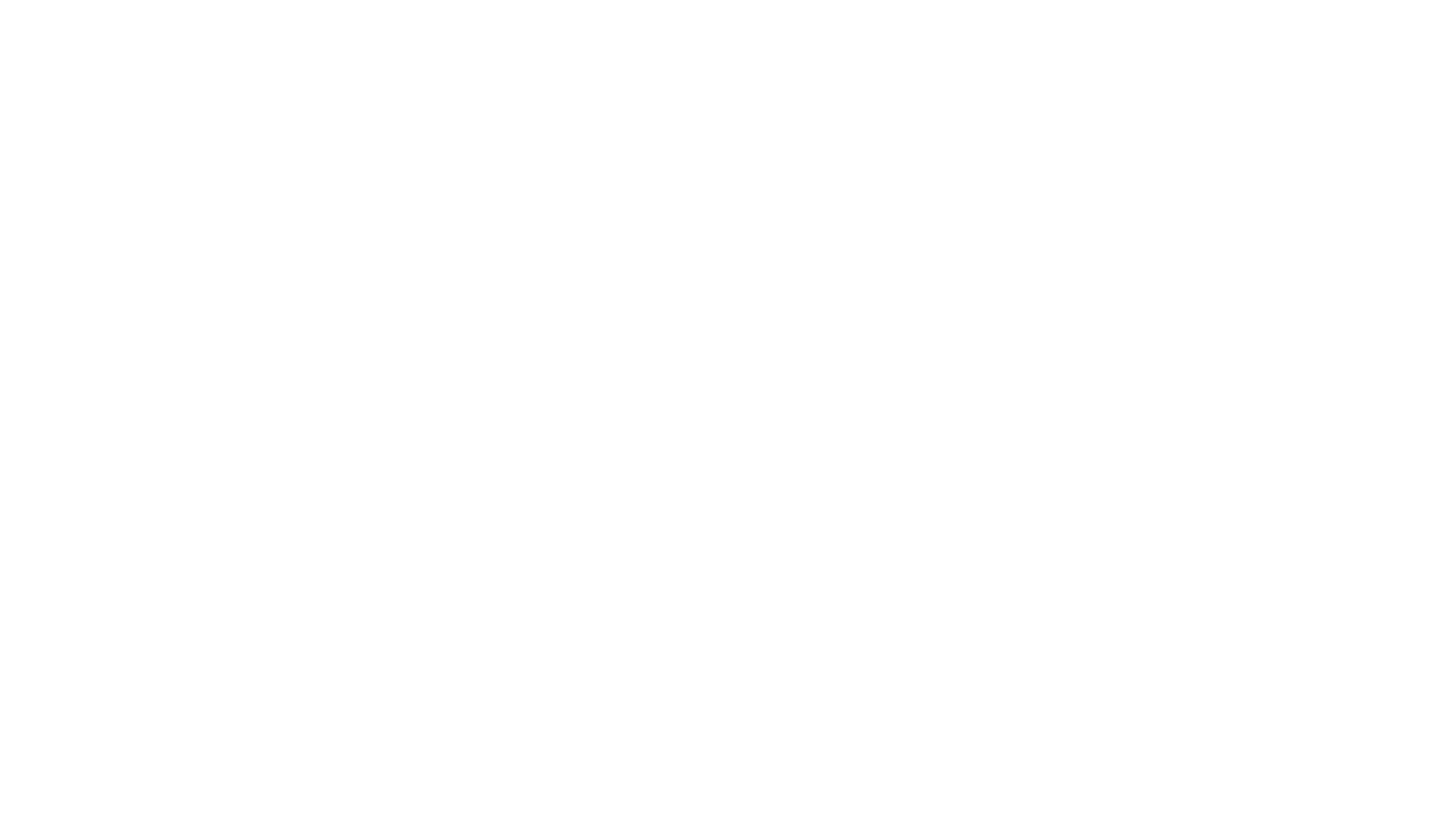 A Rarely Discussed Opinion
Rural and Urban Approaches are Similar
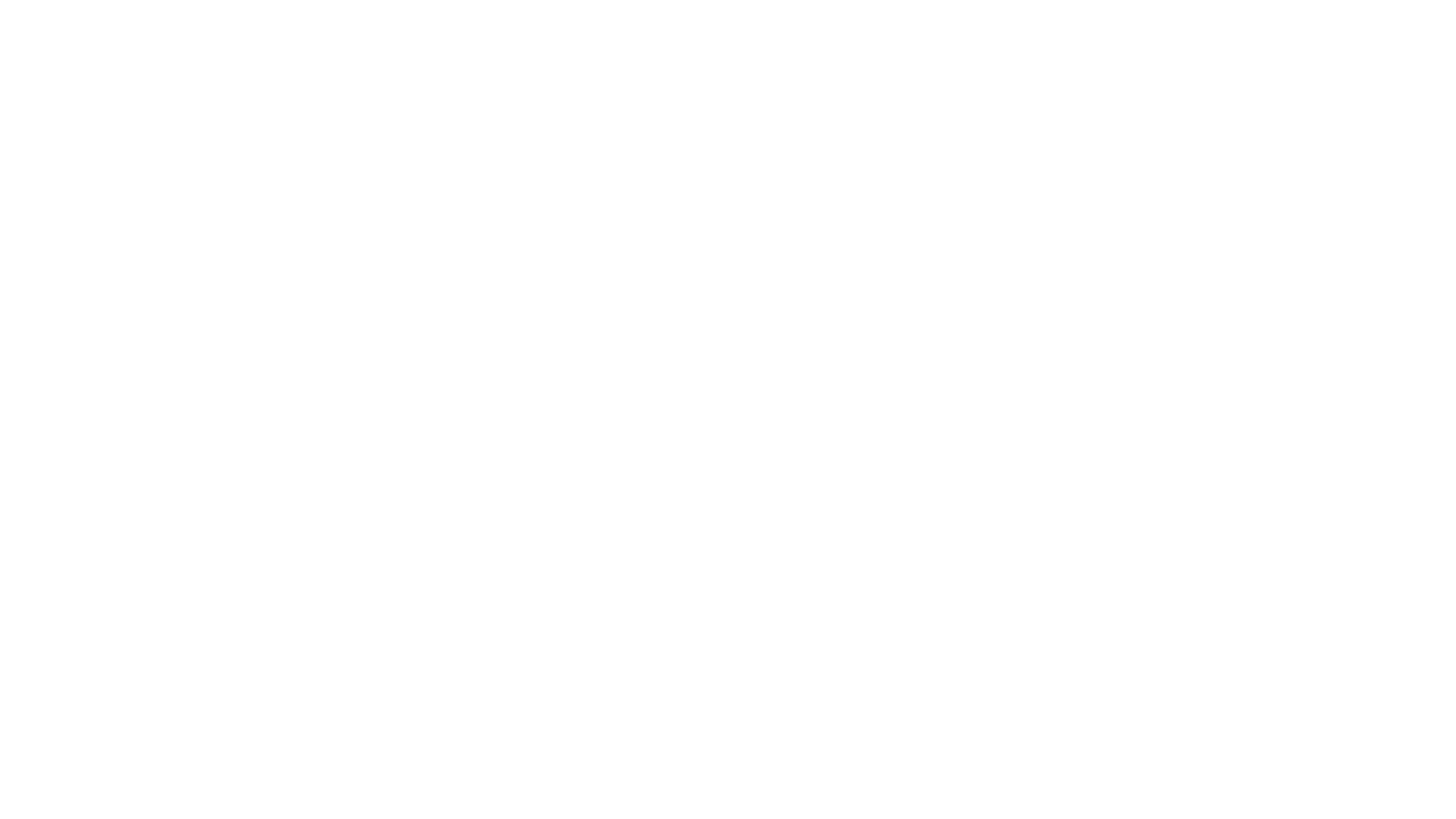 Great Sources
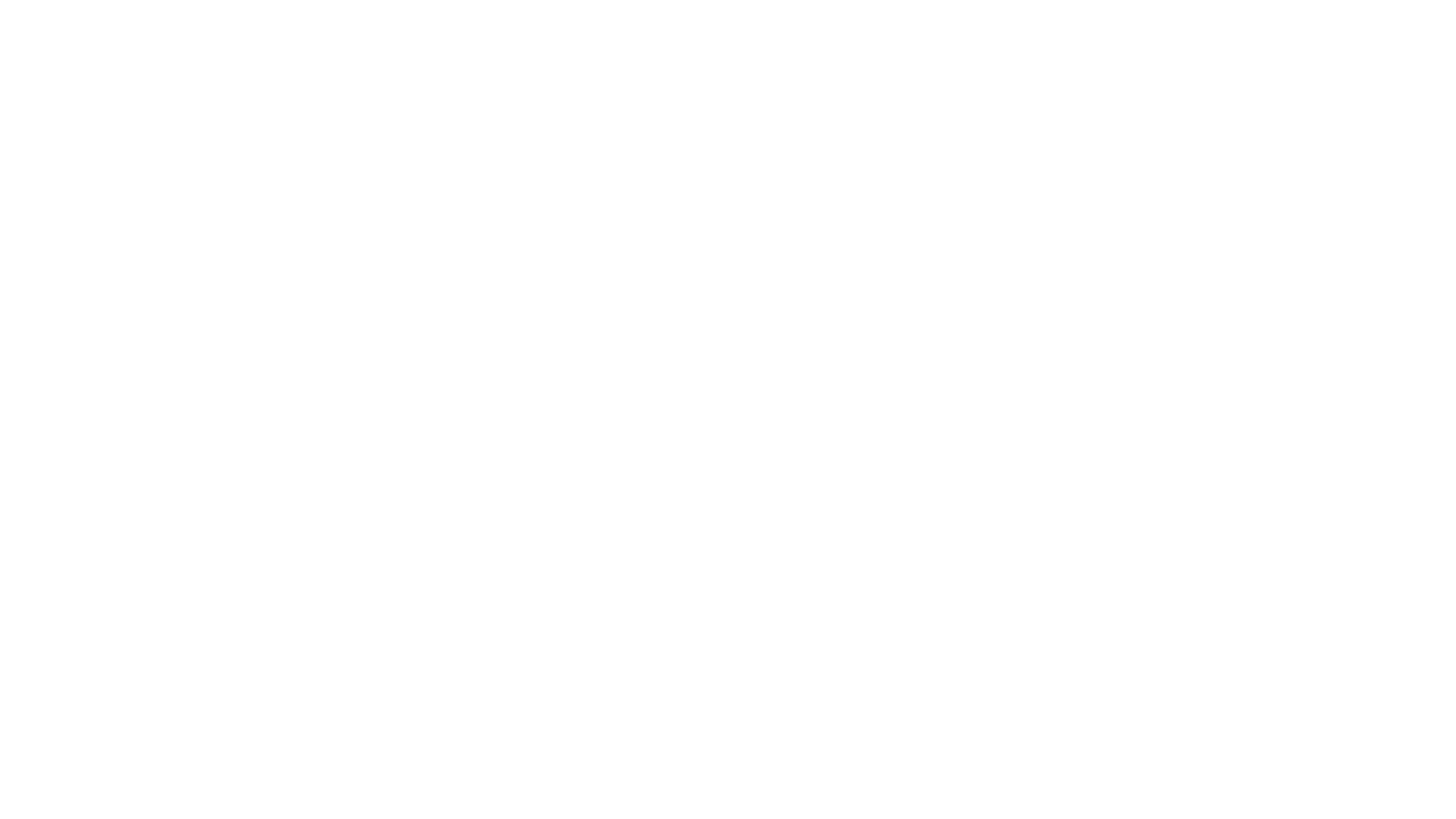 Great Sources
Rural Prosperity through the Arts & Creative Sector -NGA
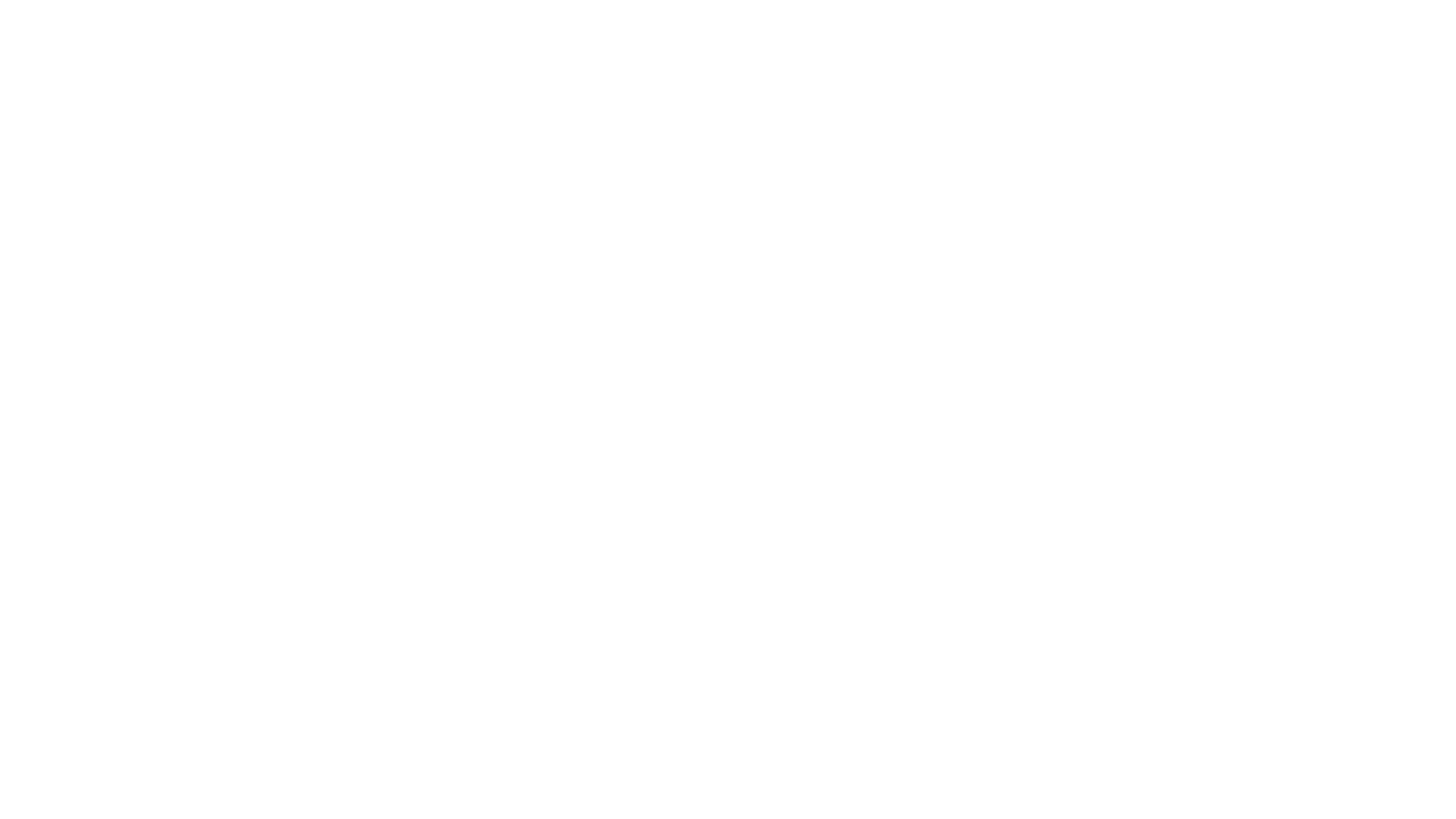 Great Sources
Rural Prosperity through the Arts & Creative Sector –NGA
SMU Data Arts
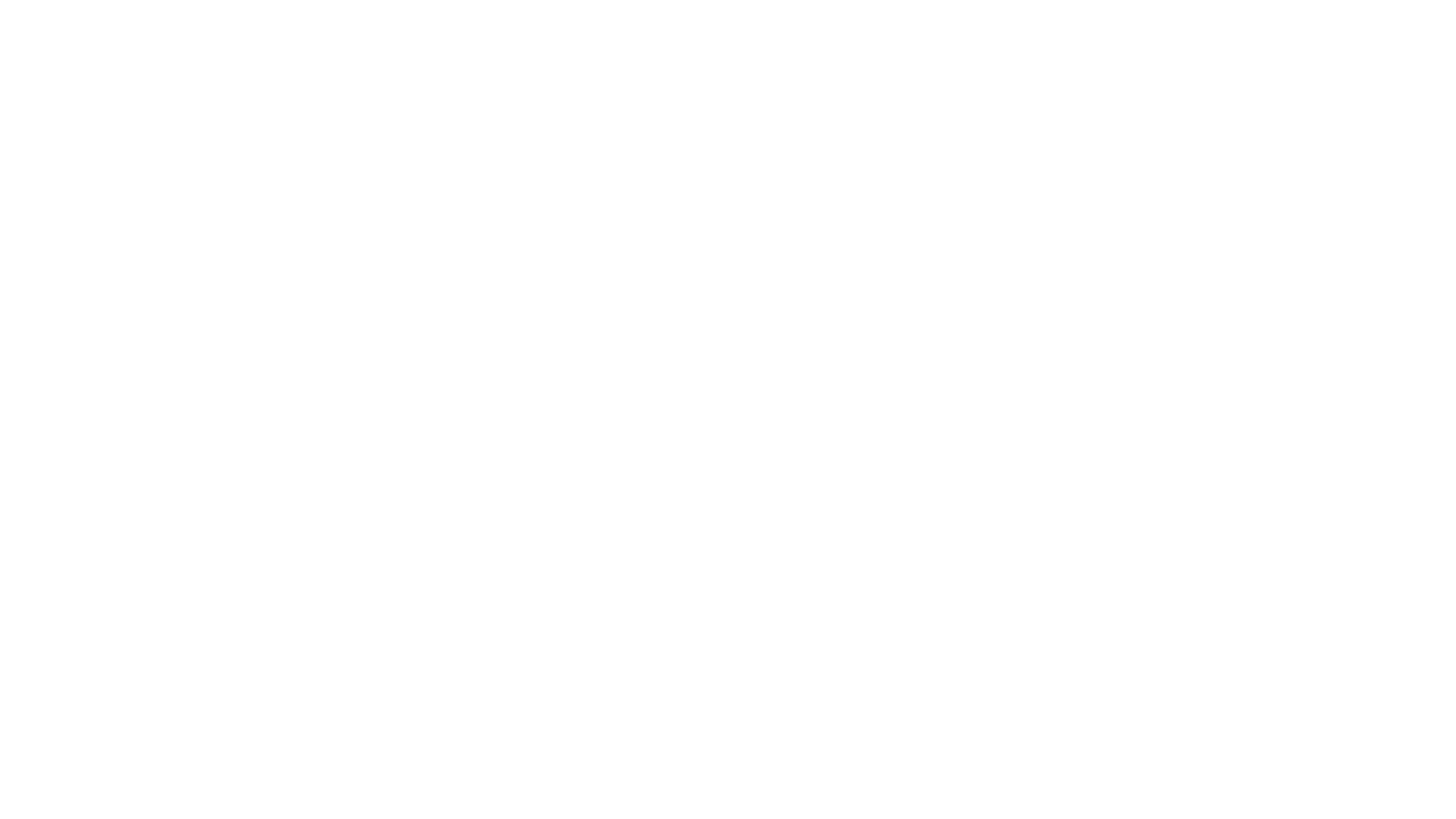 Great Sources
Rural Prosperity through the Arts & Creative Sector –NGA
SMU Data Arts
City Lab
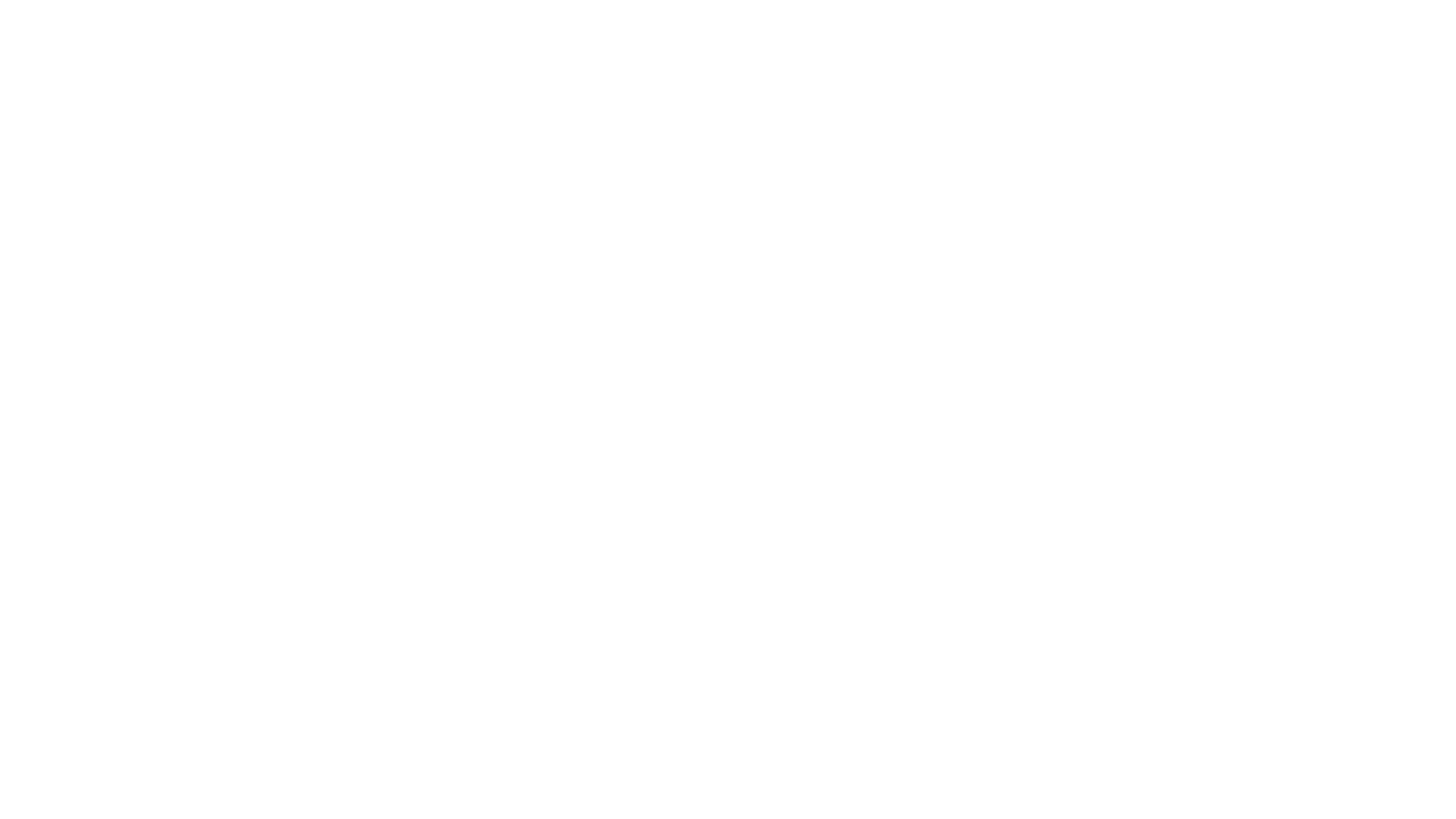 Great Sources
Rural Prosperity through the Arts & Creative Sector –NGA
SMU Data Arts
City Lab
Americans For the Arts
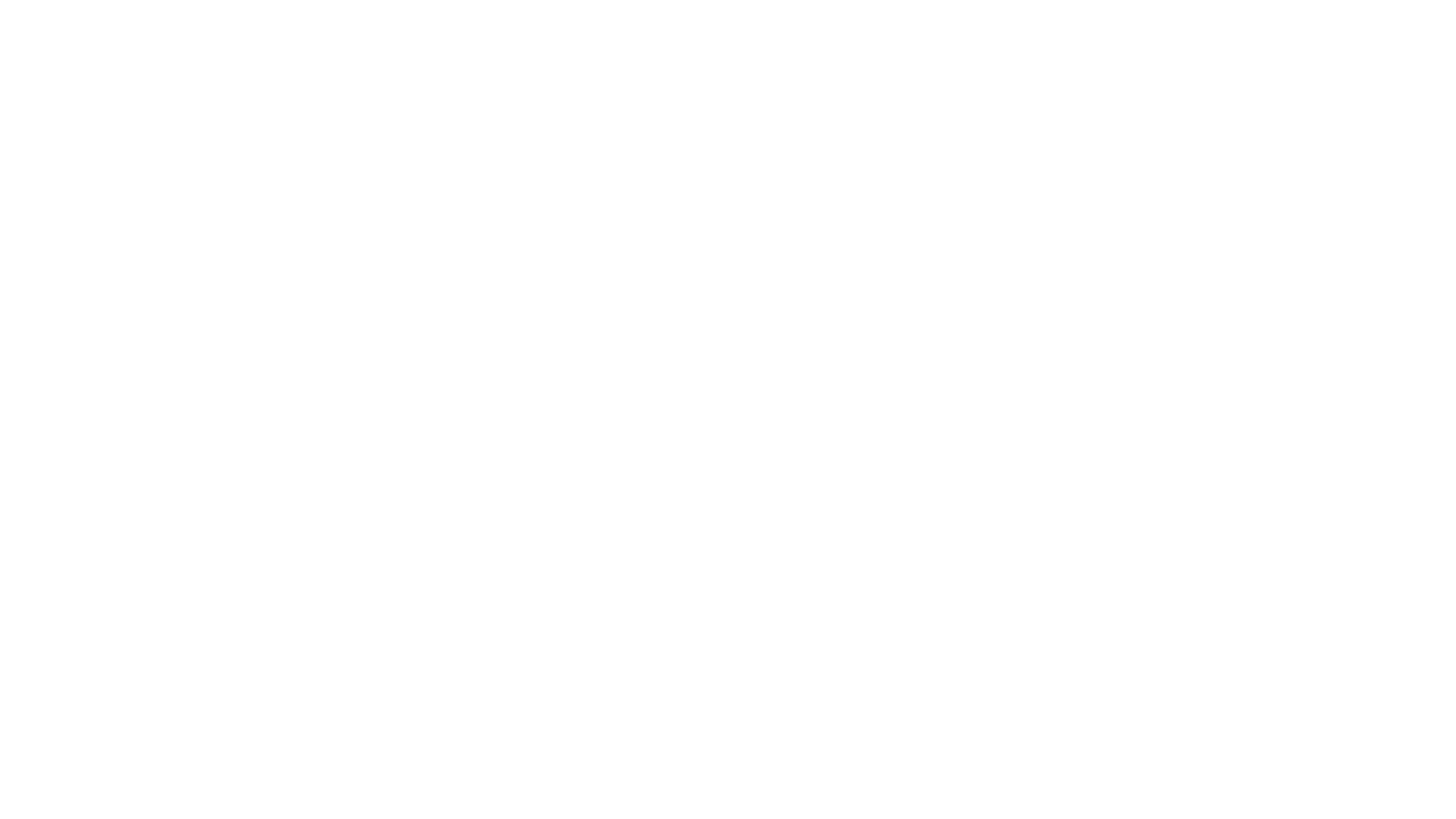 Great Sources
Rural Prosperity through the Arts & Creative Sector –NGA
SMU Data Arts
City Lab
Americans For the Arts
Bureau of Economic Analysis
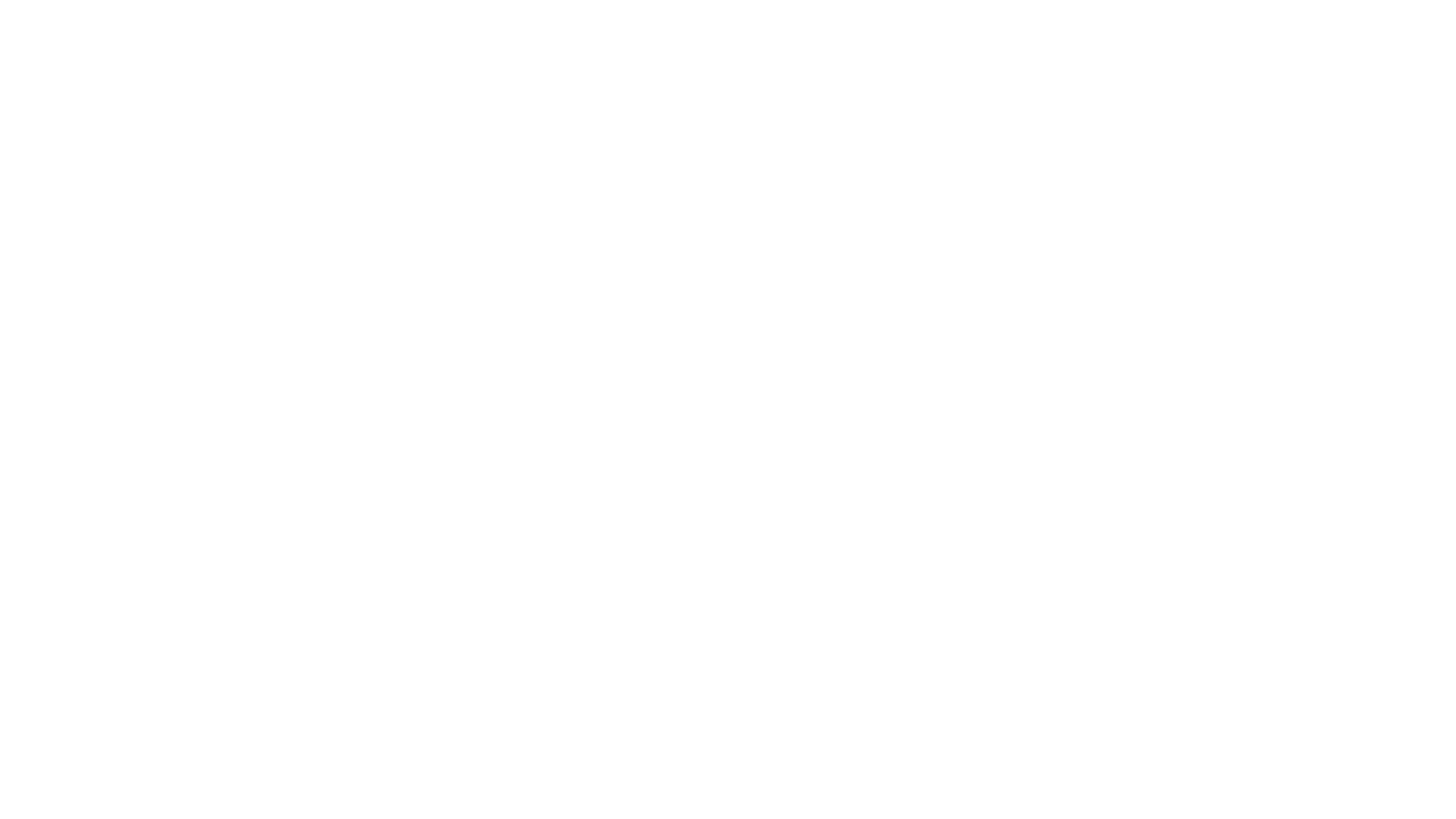 Great Sources
Rural Prosperity through the Arts & Creative Sector –NGA
SMU Data Arts
City Lab
Americans For the Arts
Bureau of Economic Analysis
Lots of Canadian Sources also exist
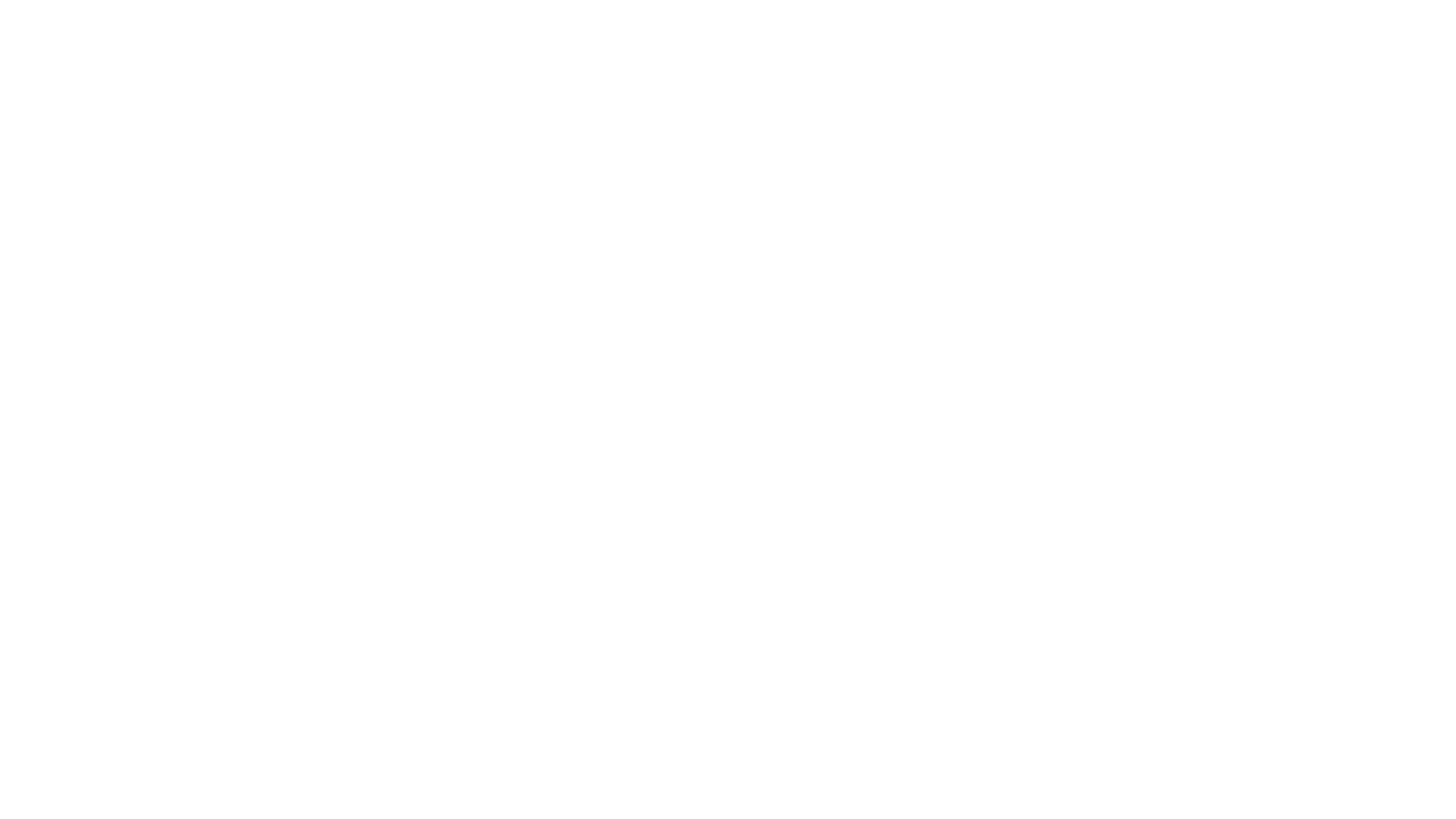 How Artists and WVU Can Use the Arts to Retain and Gain Population
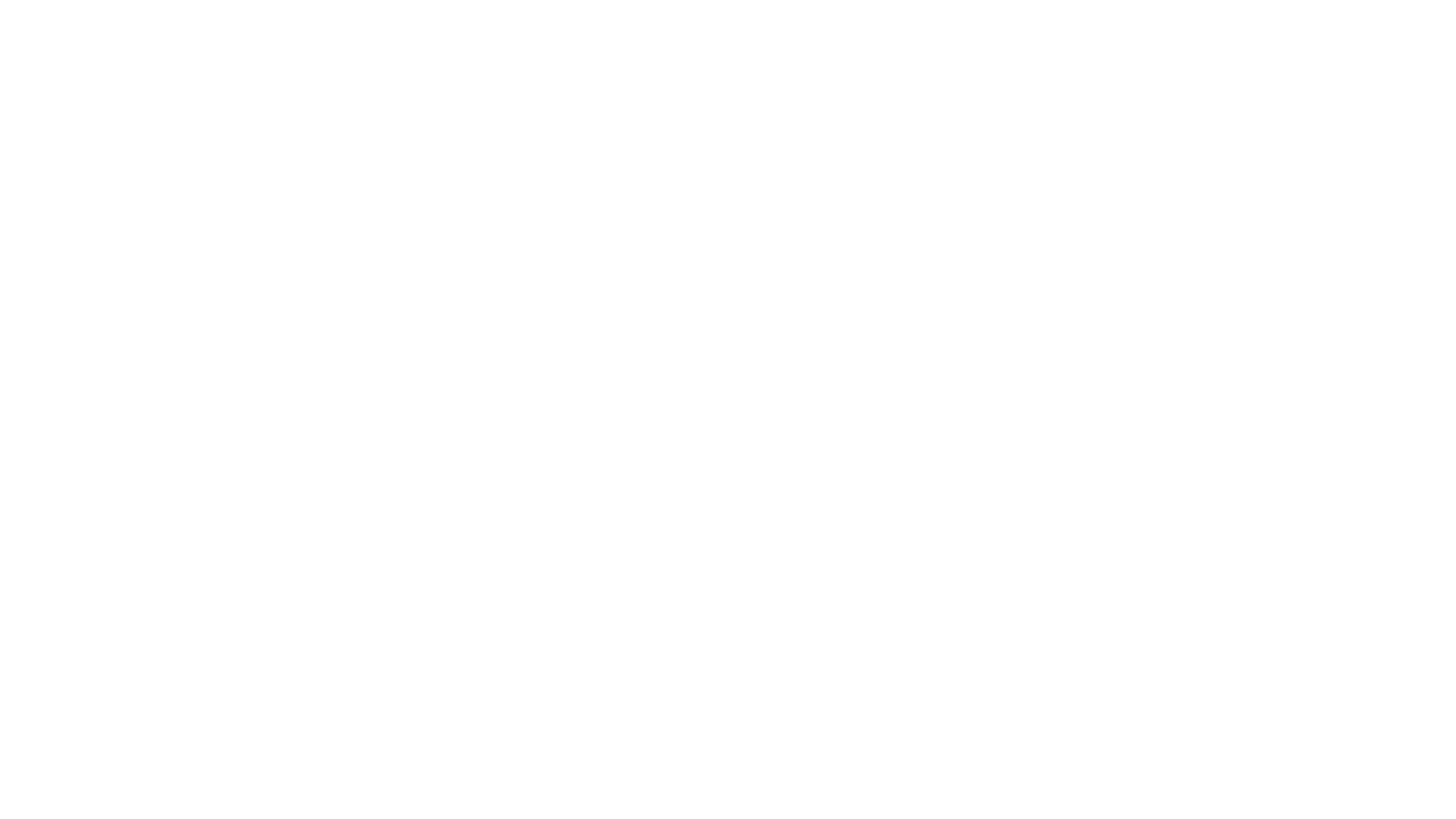 Create Replicable Models Appropriate for Different Regions
How Artists and WVU Can Use the Arts to Retain and Gain Population
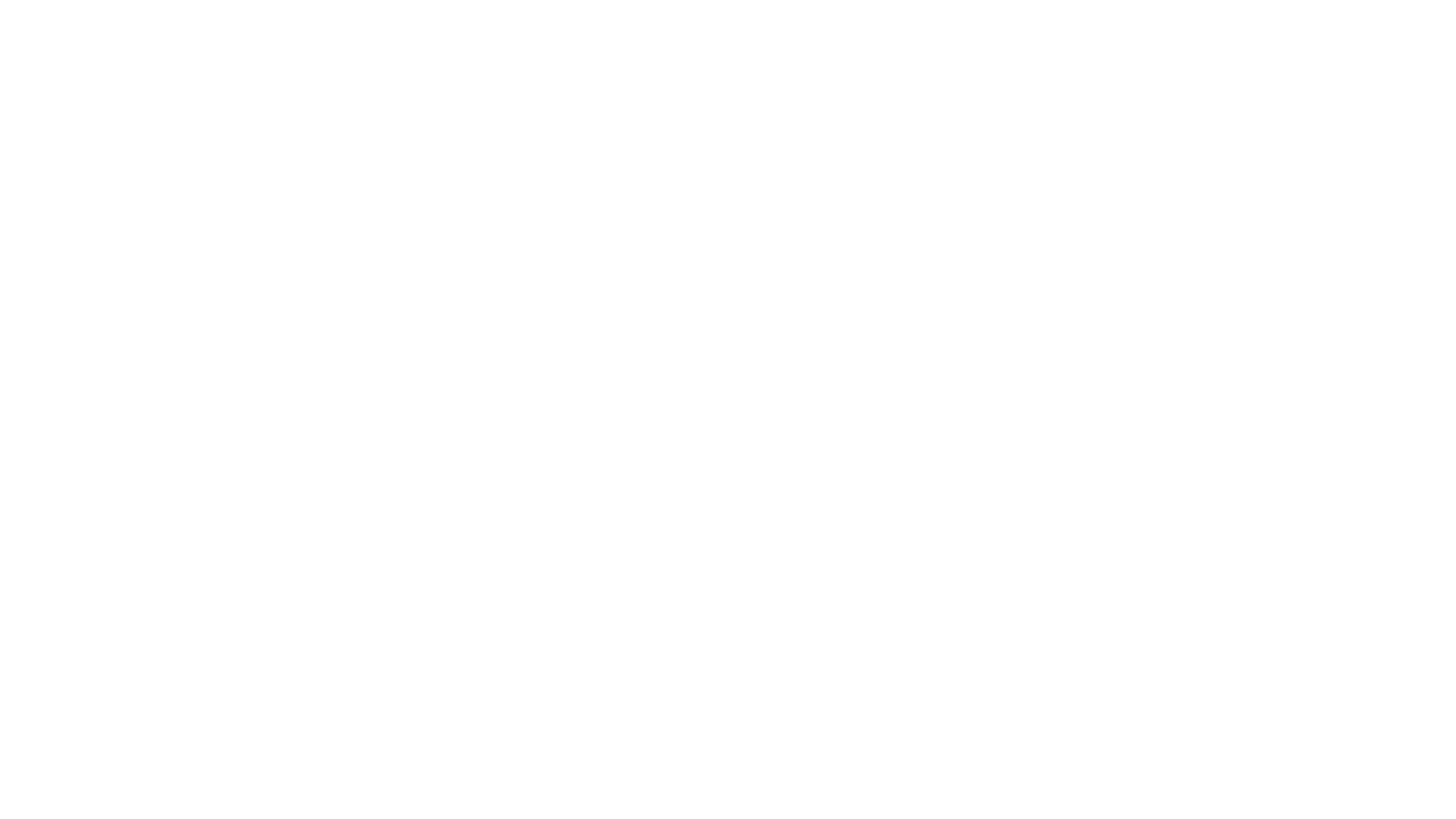 Create Replicable Models Appropriate for Different Regions
Be Active in the Educational Benefit of the Arts, (in and out of school)
How Artists and WVU Can Use the Arts to Retain and Gain Population
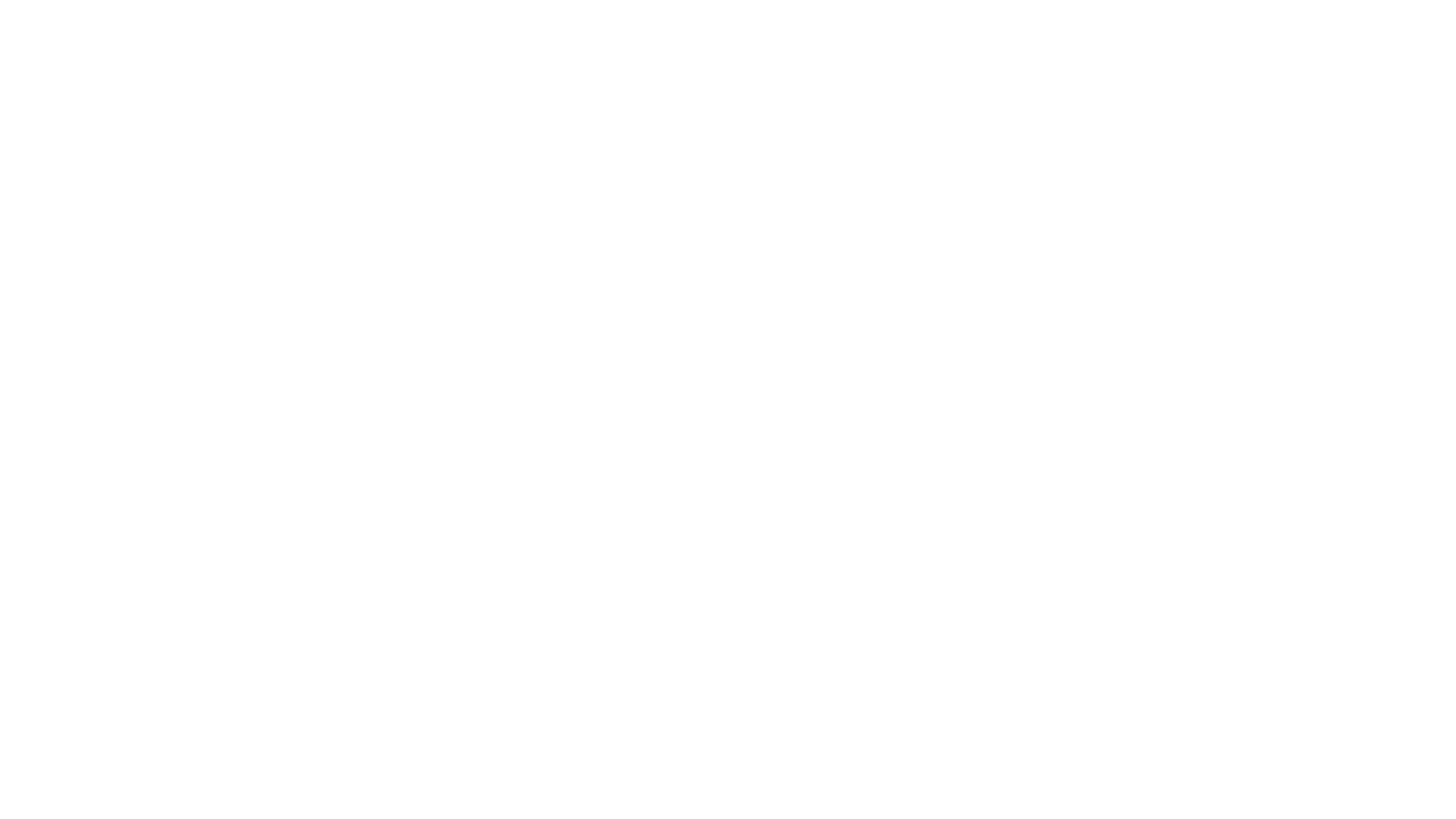 Create Replicable Models Appropriate for Different Regions
Be Active in the Educational Benefit of the Arts, (in and out of school)
Stress the Importance of Arts for Building a Sense of Community
How Artists and WVU Can Use the Arts to Retain and Gain Population
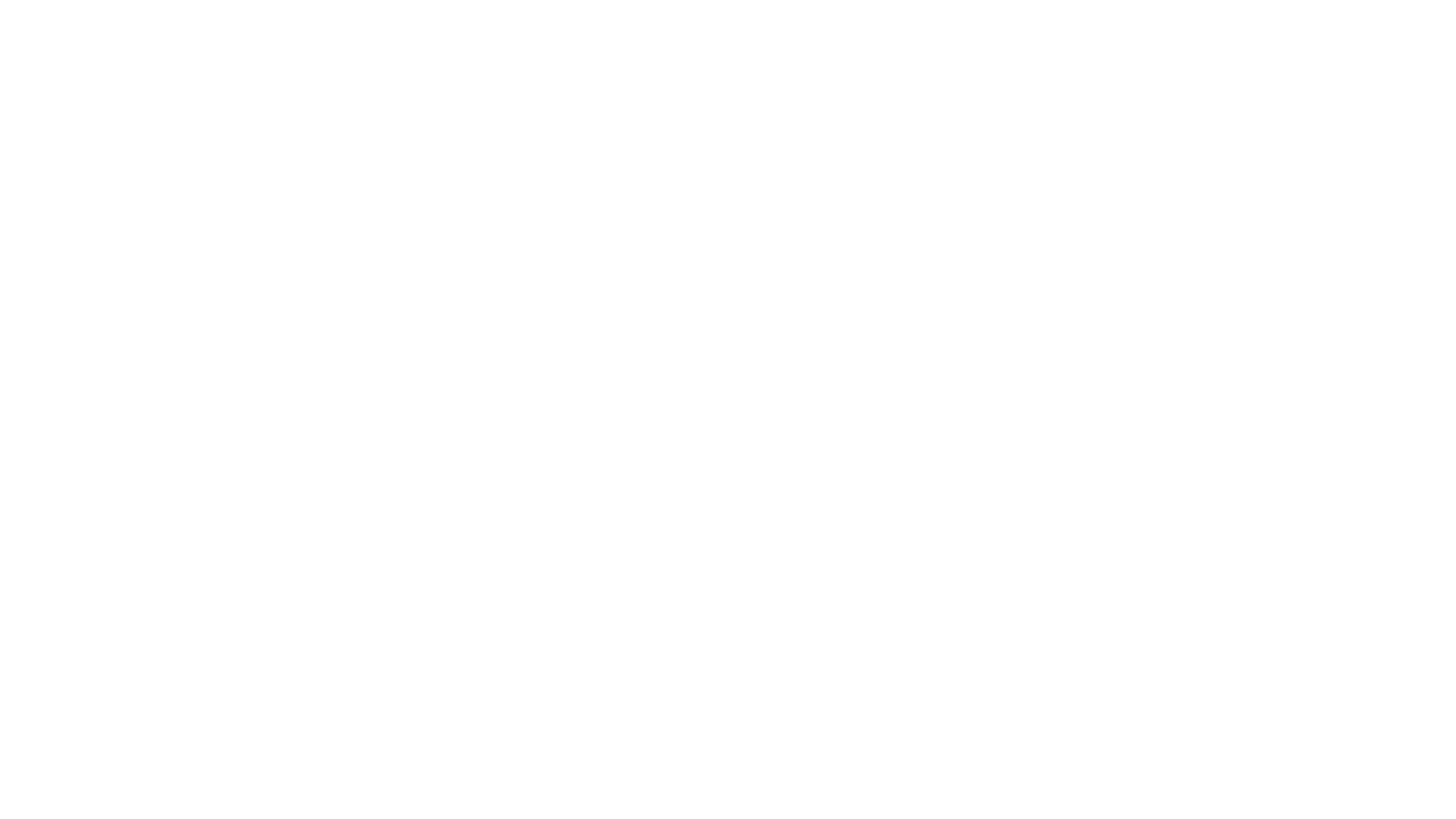 Create Replicable Models Appropriate for Different Regions
Be Active in the Educational Benefit of the Arts, (in and out of school)
Stress the Importance of Arts for Building a Sense of Community
Realize the Arts are Critical for a Sense of Civic Identity
How Artists and WVU Can Use the Arts to Retain and Gain Population
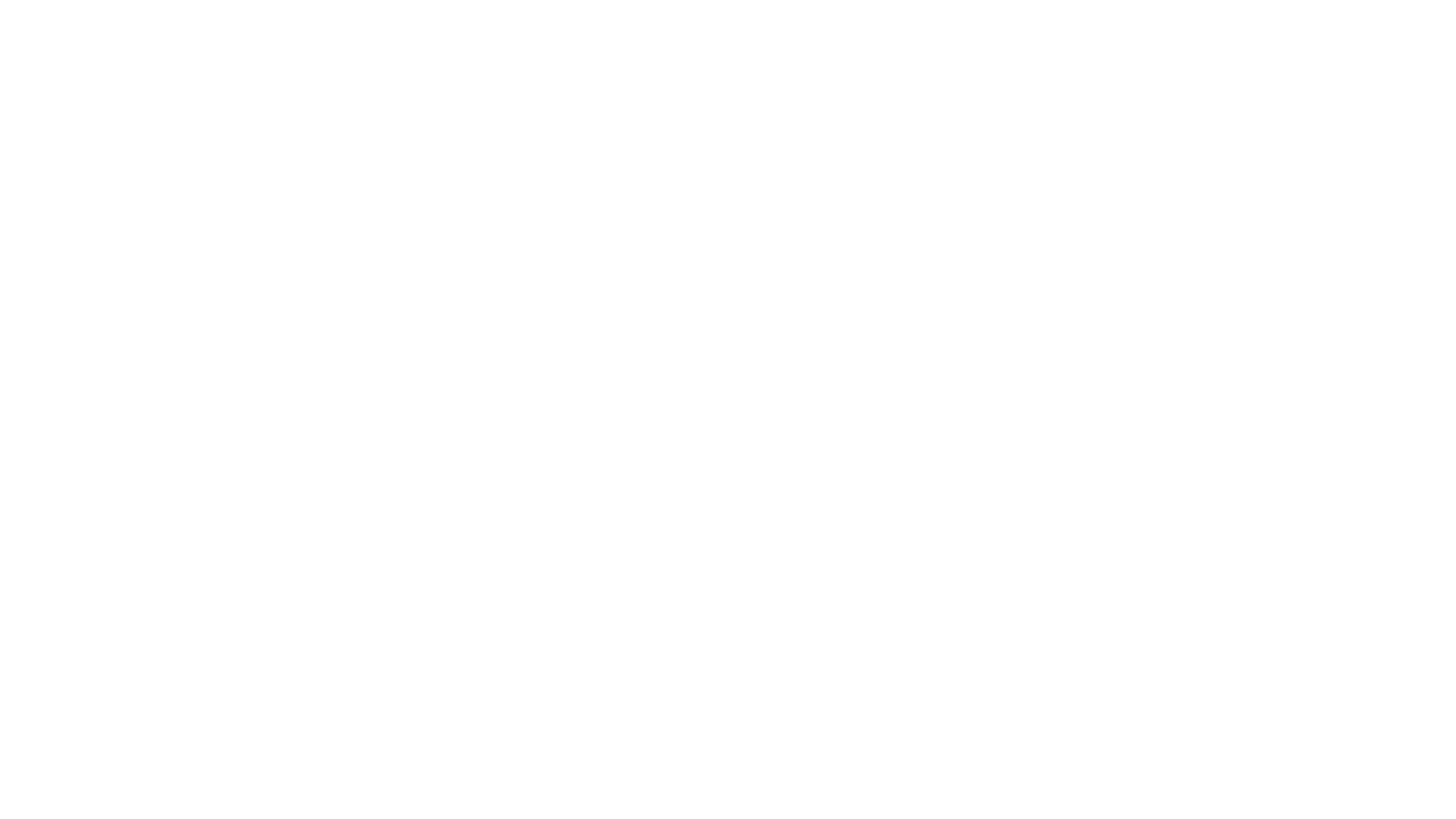 Create Replicable Models Appropriate for Different Regions
Be Active in the Educational Benefit of the Arts, (in and out of school)
Stress the Importance of Arts for Building a Sense of Community
Realize the Arts are Critical for a Sense of Civic Identity
Artists Need to Accept Our Role as a Type of Entertainment and Escape
How Artists and WVU Can Use the Arts to Retain and Gain Population
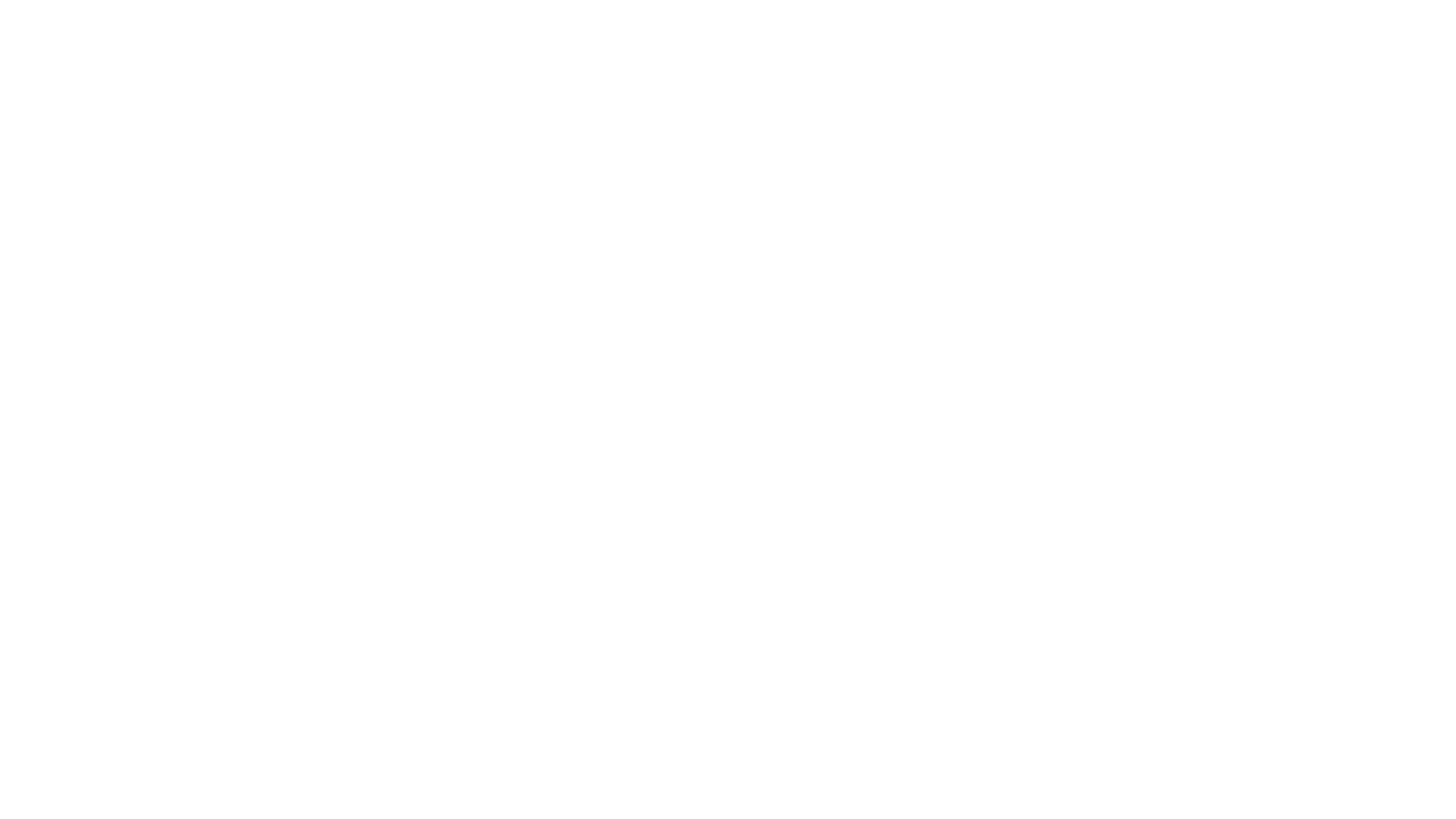 Create Replicable Models Appropriate for Different Regions
Be Active in the Educational Benefit of the Arts, (in and out of school)
Stress the Importance of Arts for Building a Sense of Community
Realize the Arts are Critical for a Sense of Civic Identity
Artists Need to Accept Our Role as a Type of Entertainment and Escape
Artists Must Reach Out to All Generations, (not just those with disposable income)
How Artists and WVU Can Use the Arts to Retain and Gain Population
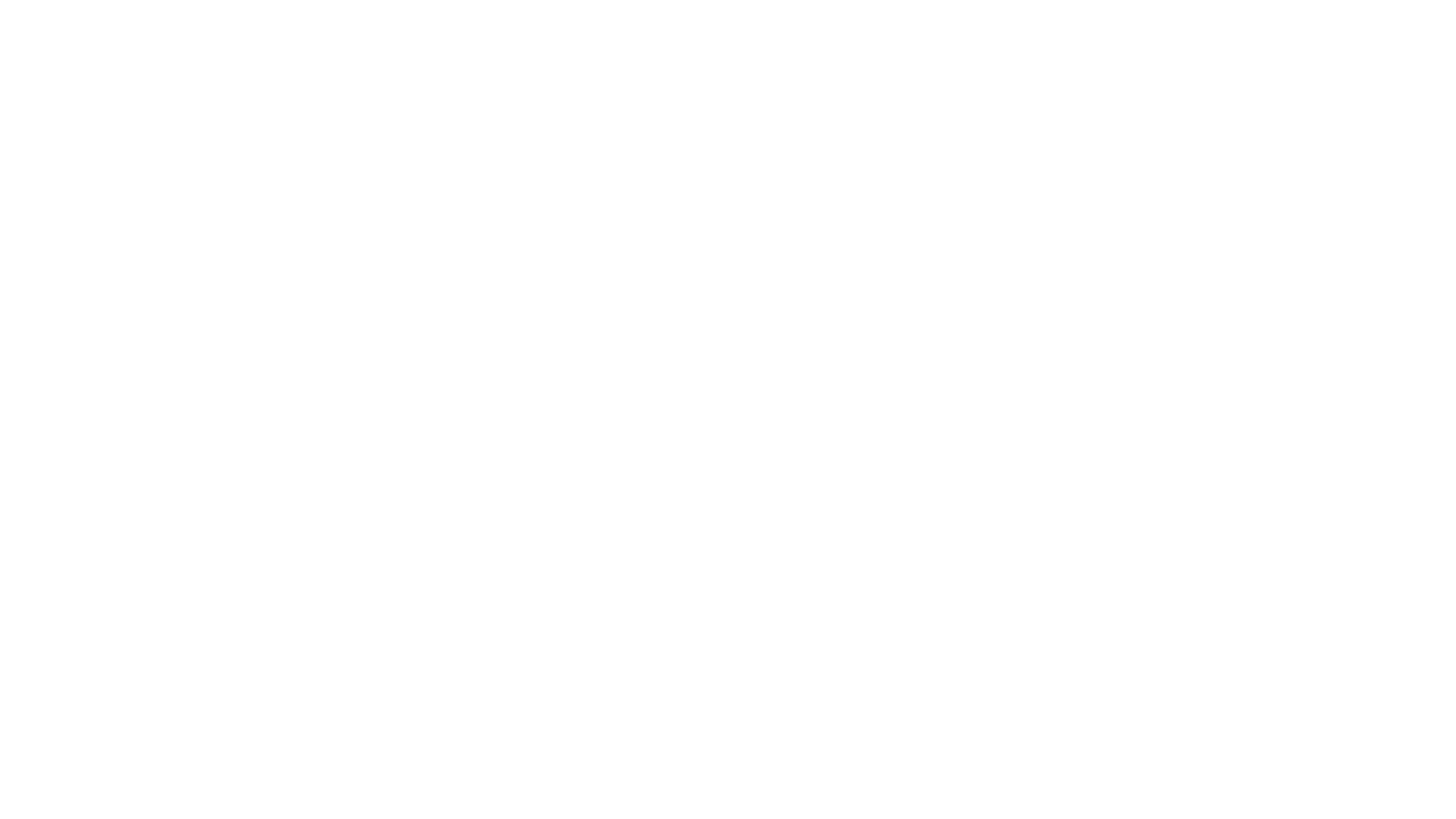 Pockets with Enormous Potential
Thomas
Shepherdstown
Elkins
Morgantown
Lewisburg
Charleston
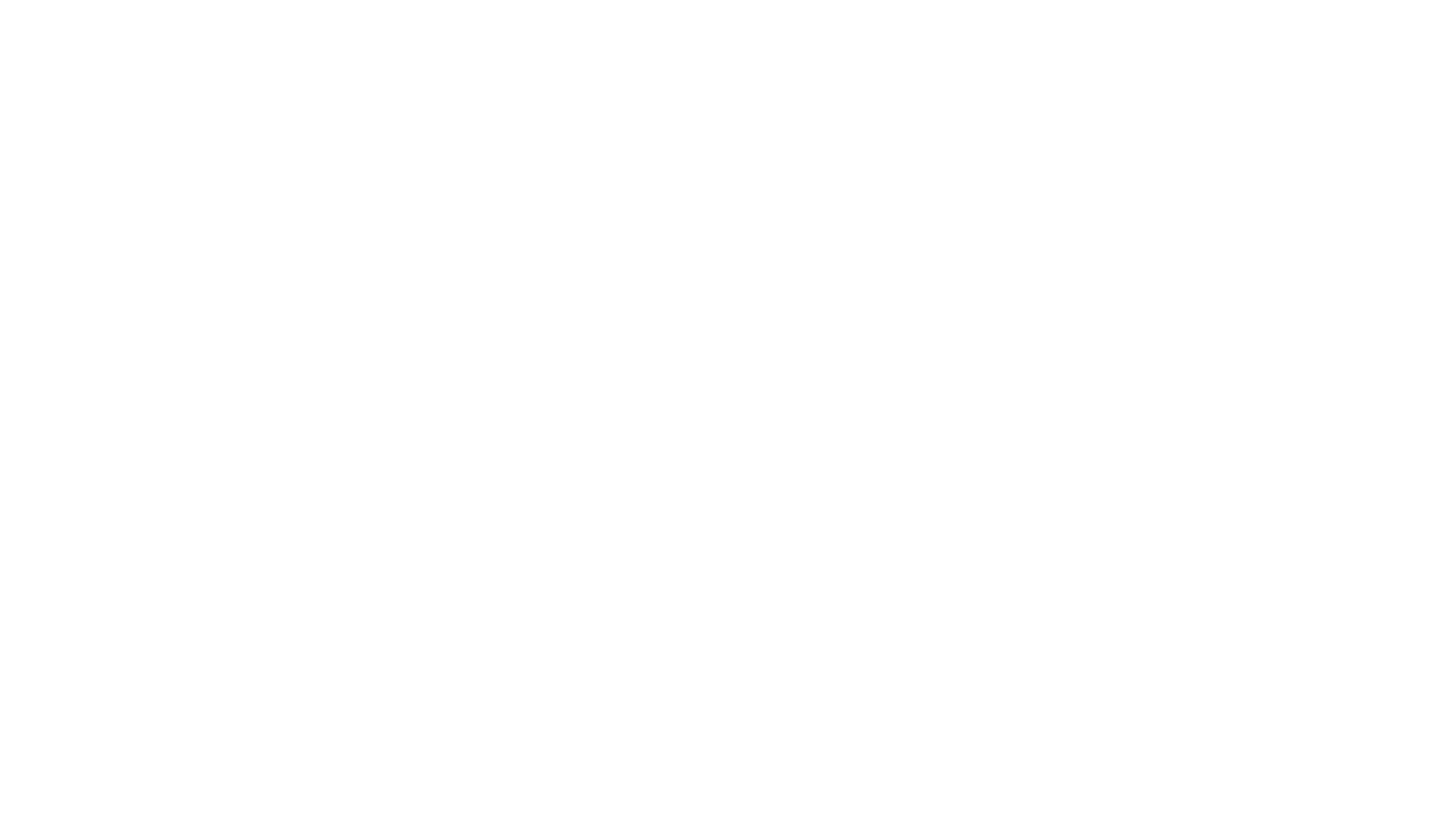 Questions